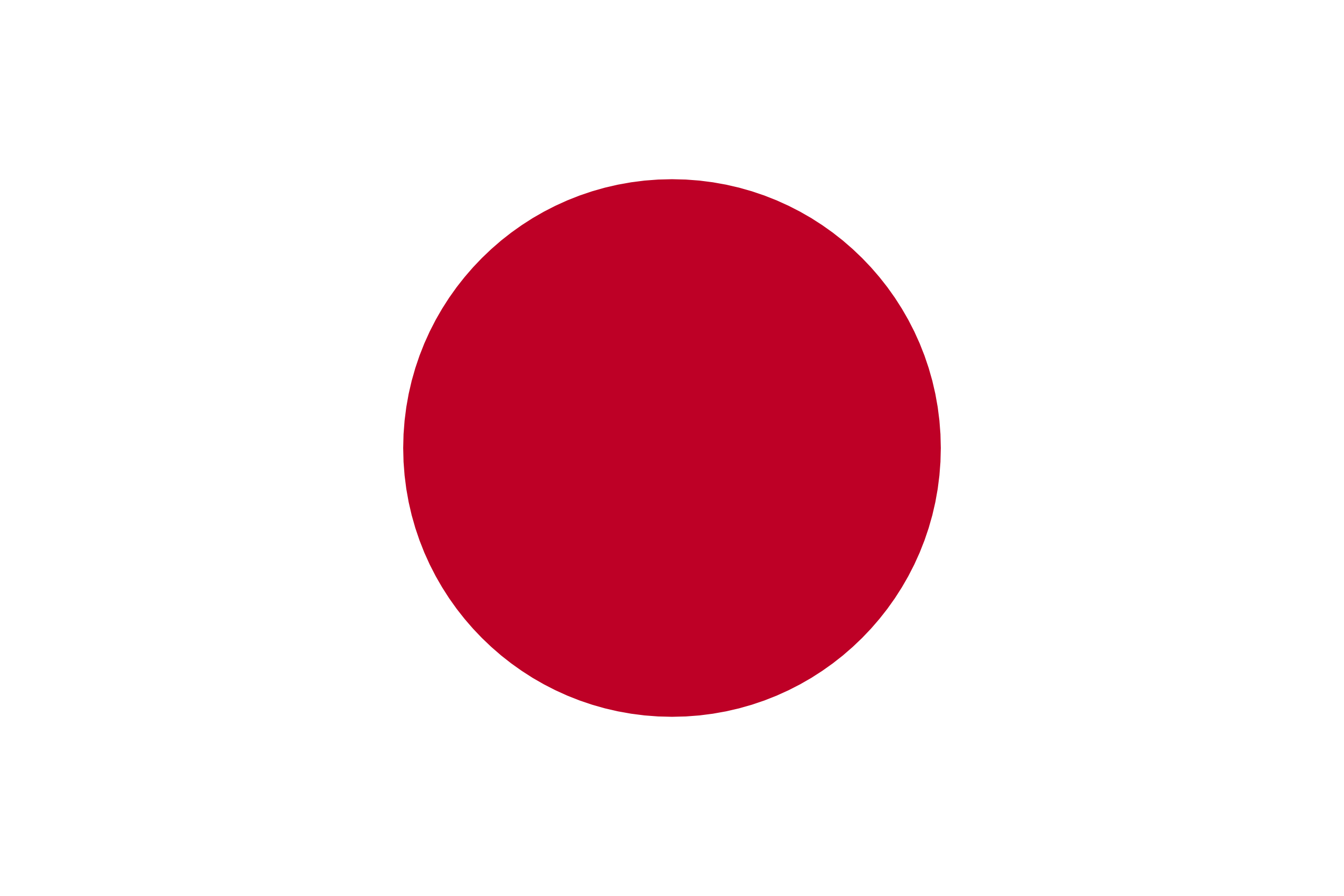 日本
JAPONSKO
JAPONSKO
„Země vycházejícího Slunce“
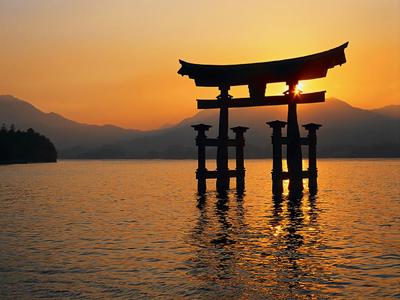 ZÁKLADNÍ ÚDAJE
HLAVNÍ MĚSTO: TOKIO
POČET OBYV.: 126 mil.
ROZLOHA: 377 835 km²
HUSTOTA ZALIDNĚNÍ: 337 obyv. / km²
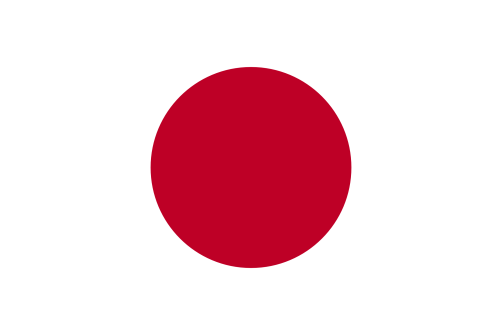 PŘÍRODA
JAPONSKO se skládá 
z .....................  ostrovů
největší z nich jsou:
	1 – ........................................
	2 – ........................................
	3 – .........................................
	4 – .........................................
více než 3000
Honšú
Hokkaido
Šikoku
Kjúšú
PŘÍRODA
Ochotské 
moře
Jeho břehy omyjí: 
Ochotské moře
Japonské moře
Východočínské moře
Tichý oceán
Japonské moře
TICHÝ 
OCEÁN
Východočínské 
moře
PŘÍRODA
Povrch Japonska je převážně ........................., pohoří  jsou .......................... původu. 
Nejvyšším pohořím jsou Japonské Alpy, které dosahují nejvyšší nadmořskou výšku: .................  vrcholem Fudžisanu. 
Fudži je ............................. sopka, posvátná hora ................................... .
hornatý
sopečného
3776 m
činná
šintoistů
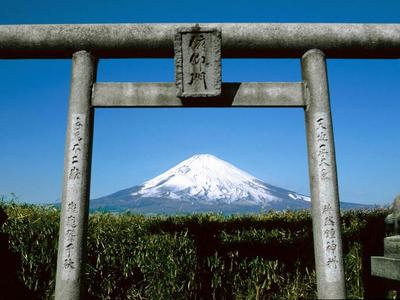 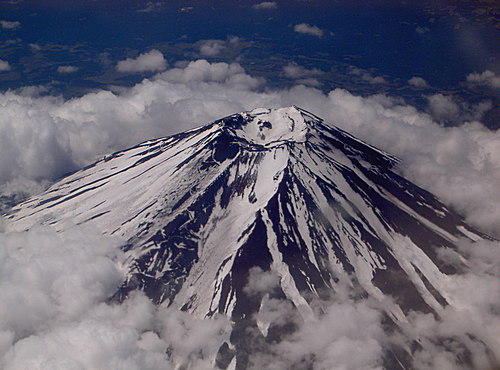 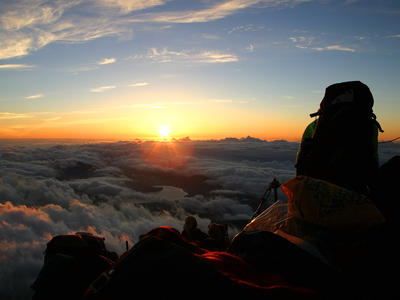 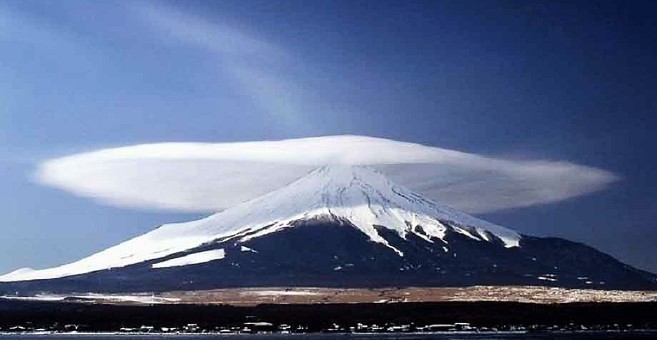 FUDŽISAN – 3776 m n.m.
PŘÍRODA
Řeky jsou krátké a prudké – Japonci je využívají na ........................................ . 
Největším jezerem je jezero ................ . 
Podnebí je ovlivněno ............................ .
Jih země často postihují ničivé cyklony - ................. . 
Japonsko se nachází 
	v .................................... a .................................. podnebném pásu.
výrobu elektrické energie
Biwa
monzuny
tajfuny
mírném
subtropickém
JAPONSKÉ ŘEKY
- krátké a prudké
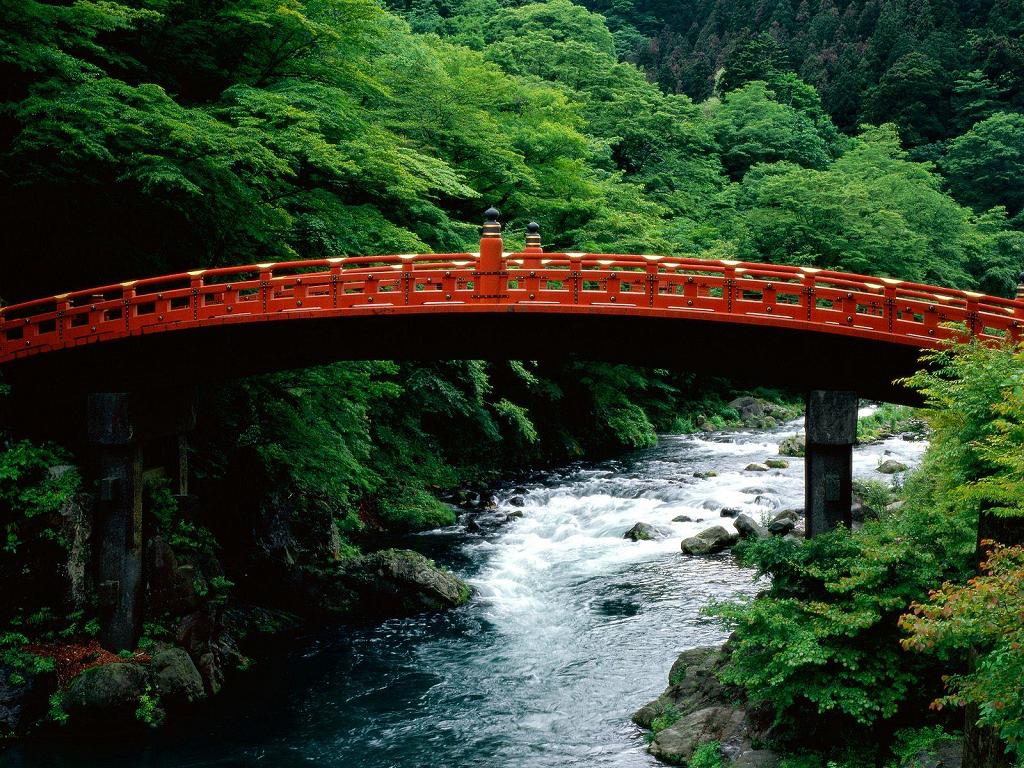 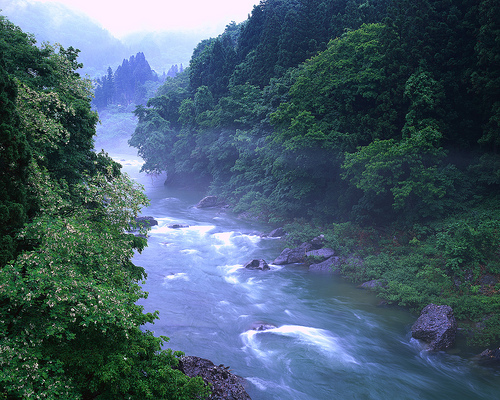 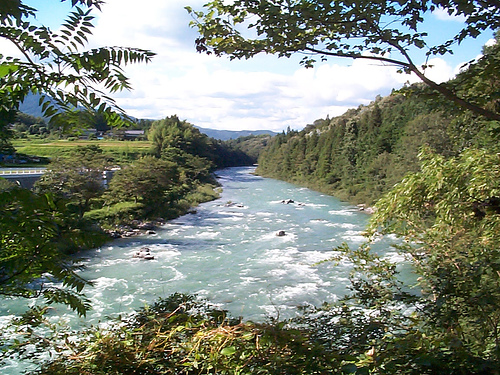 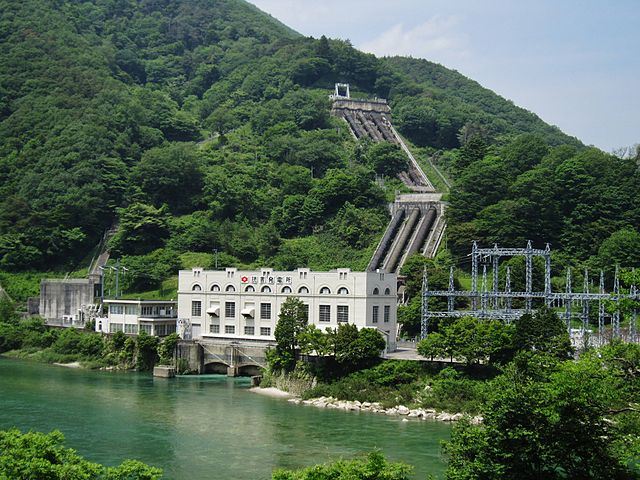 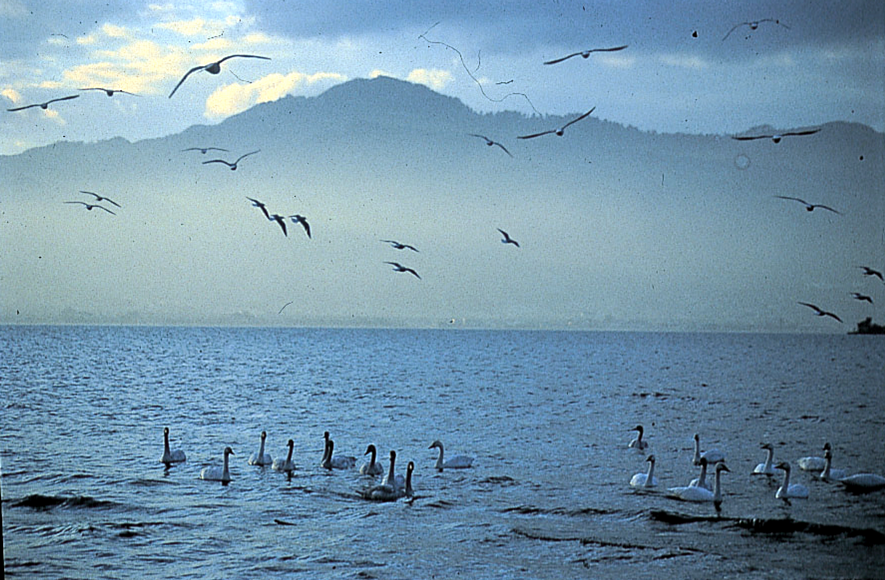 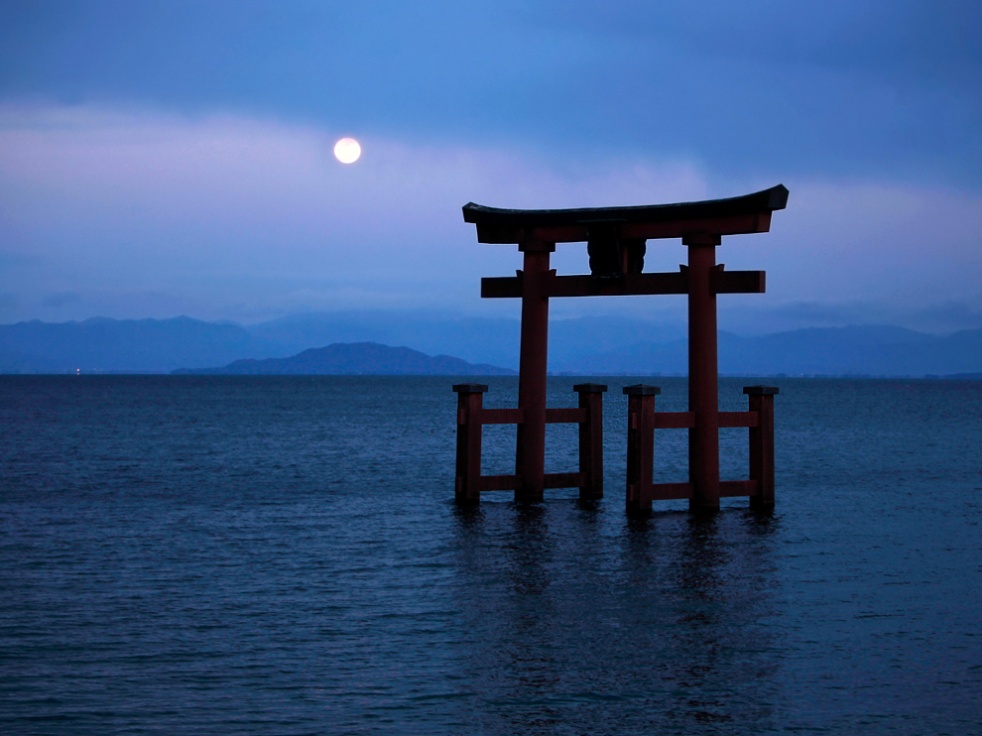 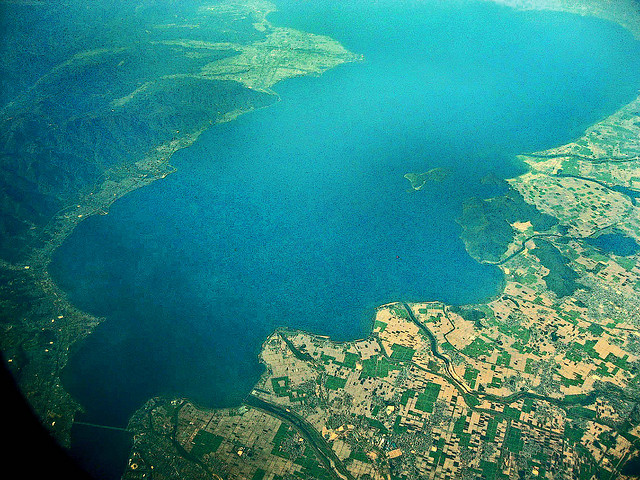 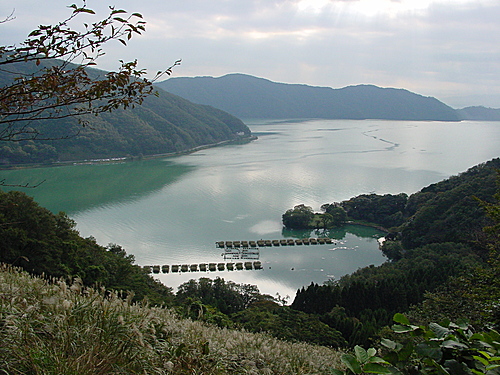 jezero BIWA
tajfun v Japonsku
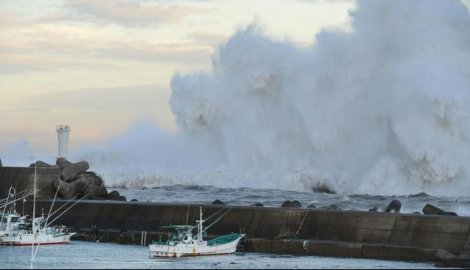 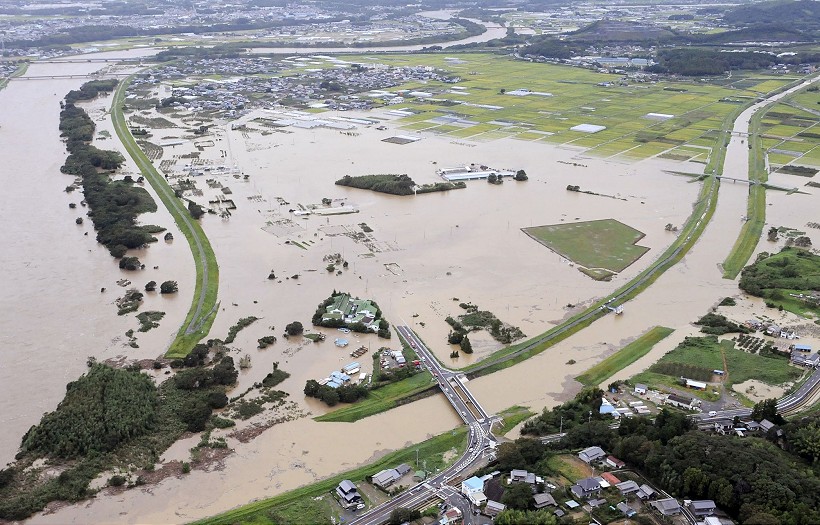 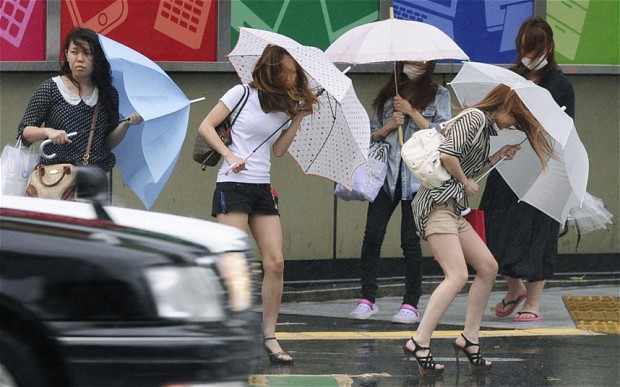 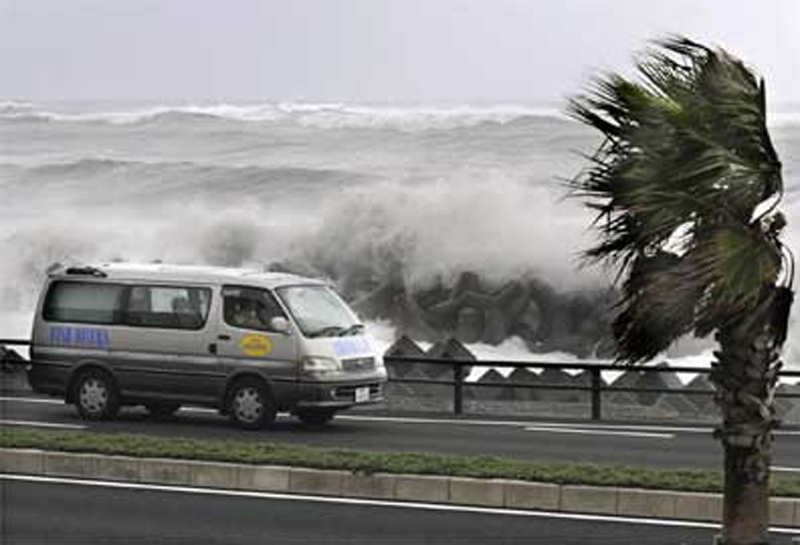 PŘÍRODA
Až 2/3 rozlohy Japonska představují lesy.                           Na severu rostou .......................,      v centrální části 
	.....................  a na jihu ...................................... 
	lesy. 
Národním stromem                          je ................. . 
Zajímavostí je výskyt opic ................ .
jehličnaté
listnaté
zelené subtropické
sakura
makak
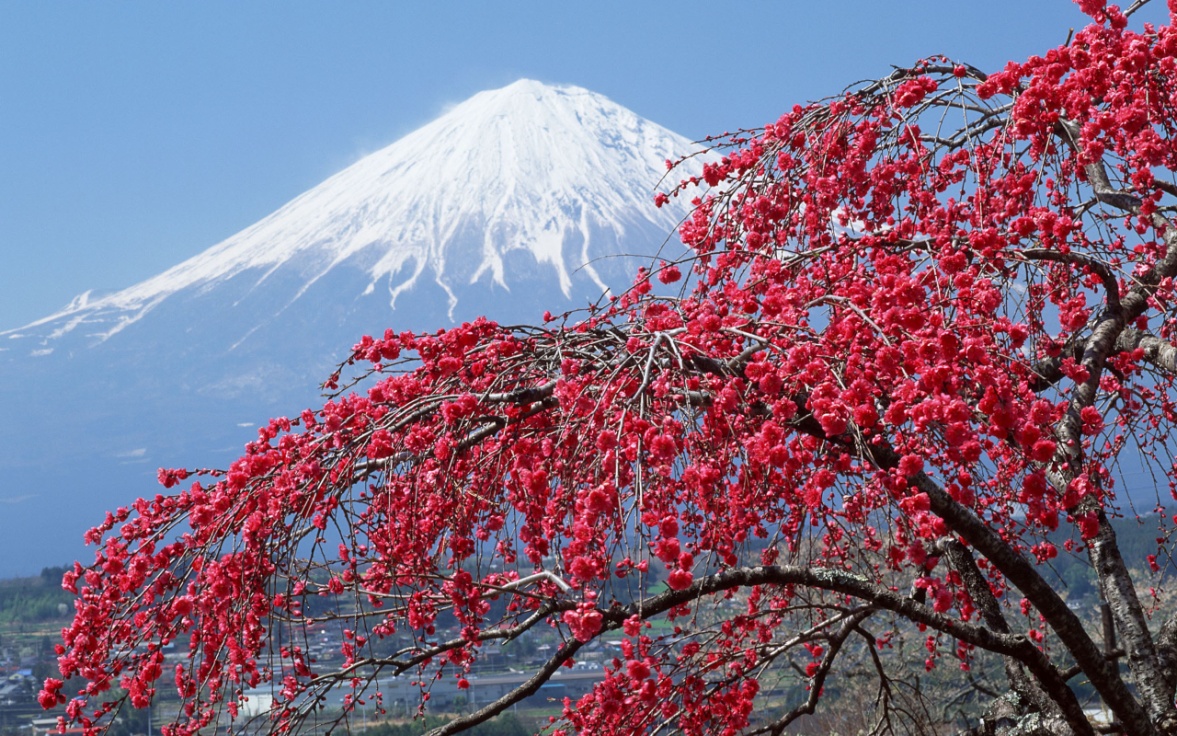 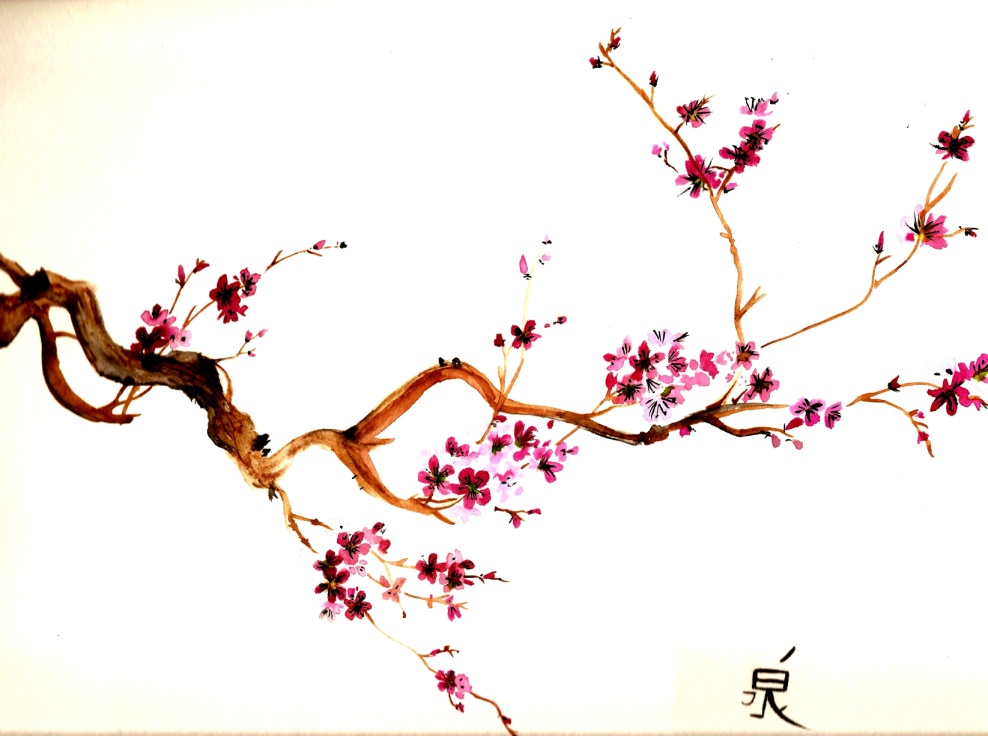 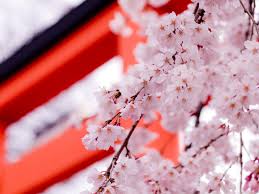 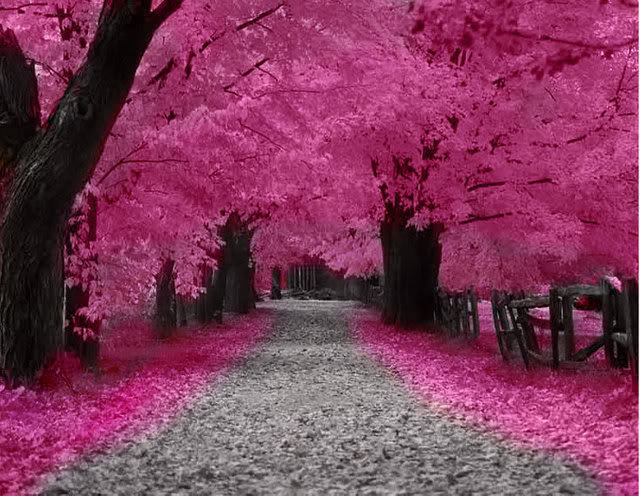 strom SAKURA
opice MAKAK
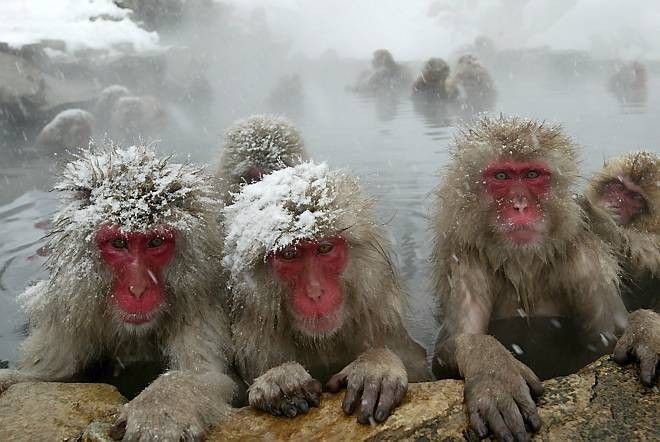 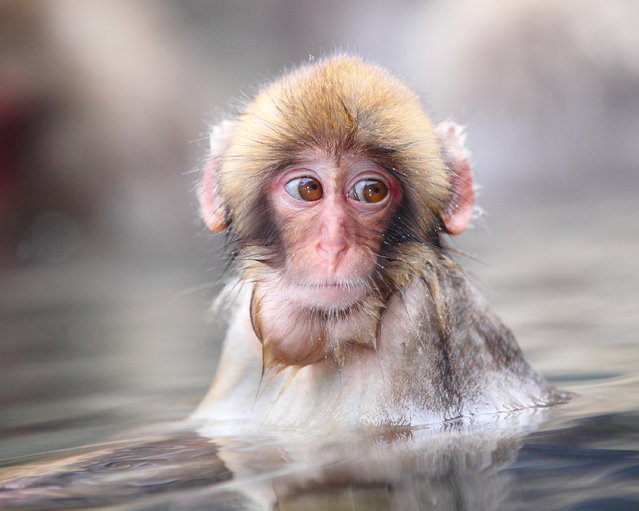 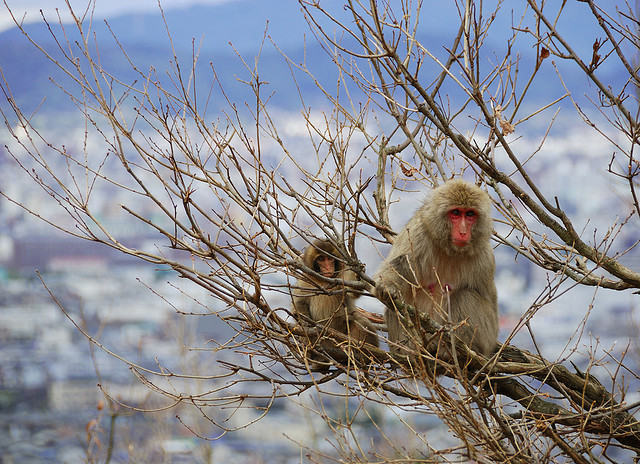 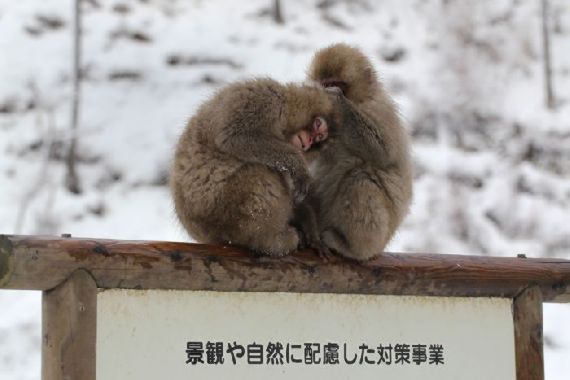 PŘÍRODA
Japonsko často postihuje .................................... ,  v průběhu kterého vznikají v Tichém oceánu nebezpečné vlny ...................... .       
(11.3. 2011 při zemětřesení byla 
	poškozena jaderná elektrárna ve městě .................................... , více než 15 tisíc mrtvých!)
zemětřesení
cunami
Fukušima
[Speaker Notes: INFORMÁCIA – aktuálna mapa zemetrasení (posledných 24 h)
http://gimquakesmap6.com/ alebo aj http://earthquake.usgs.gov/earthquakes/map/]
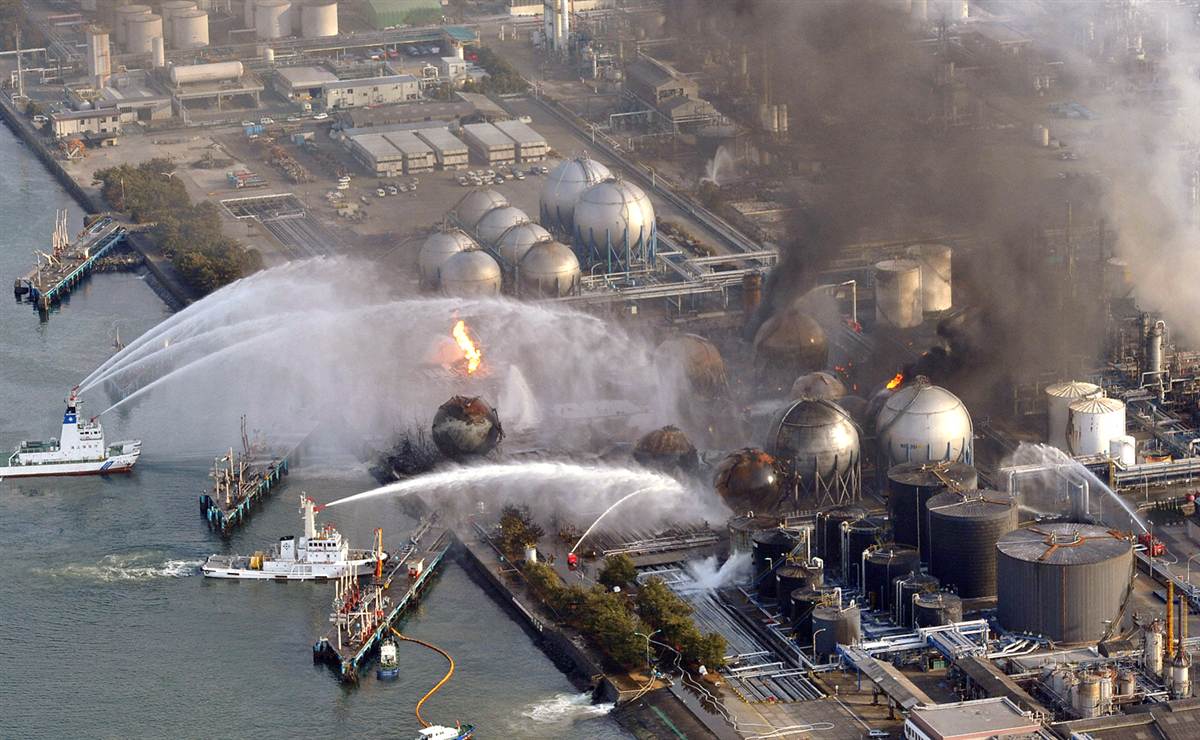 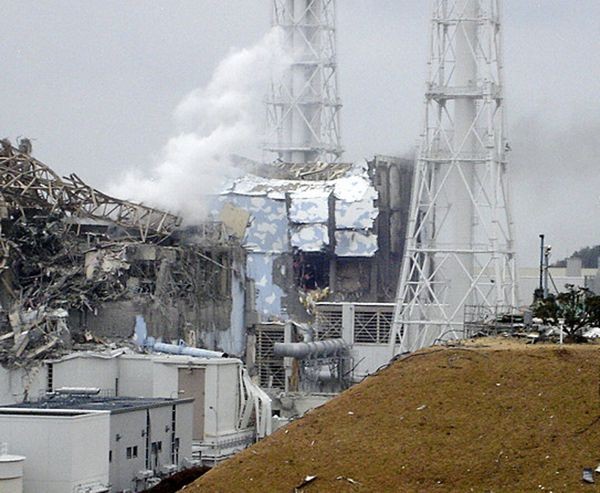 11. březen 2011
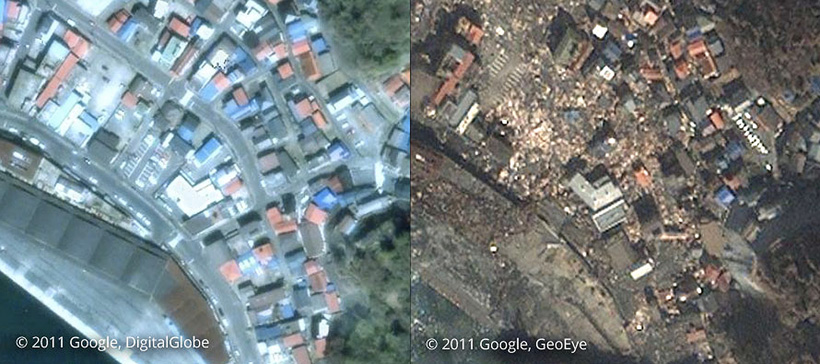 OBYVATELSTVO
Téměř všichni obyvatelé (98,3%) jsou Japonci. 
Nejpočetnější menšinou jsou .............................. .
Zdravý životní styl Japonců má vliv na jejich dlhověkost – muži se v průměru dožívají ........ a ženy ........... let. 
Je tady přestárnuta populace – vysoké % lidí ve věkové hranici nad 64 let. 
Hlavními japonskými náboženstvími jsou ................... a ..................... .
Korejci
86,4
79,6
šintoismus
budhismus
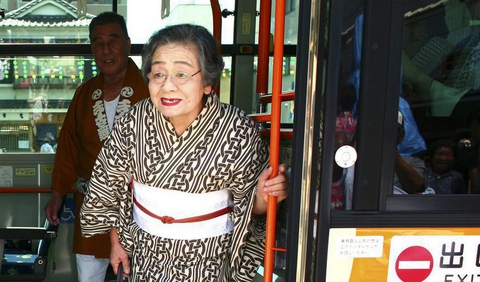 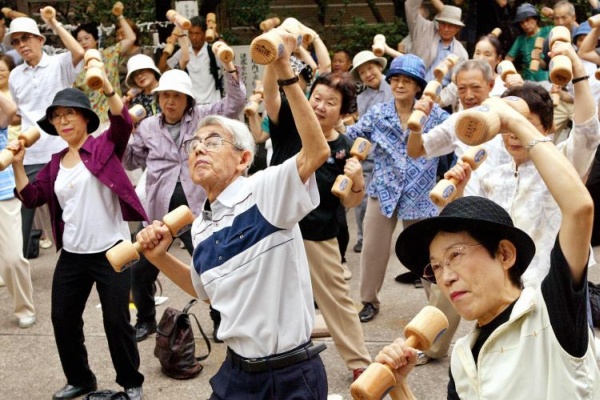 japonská DLHOVĚKOST
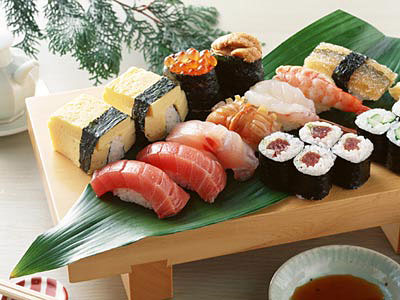 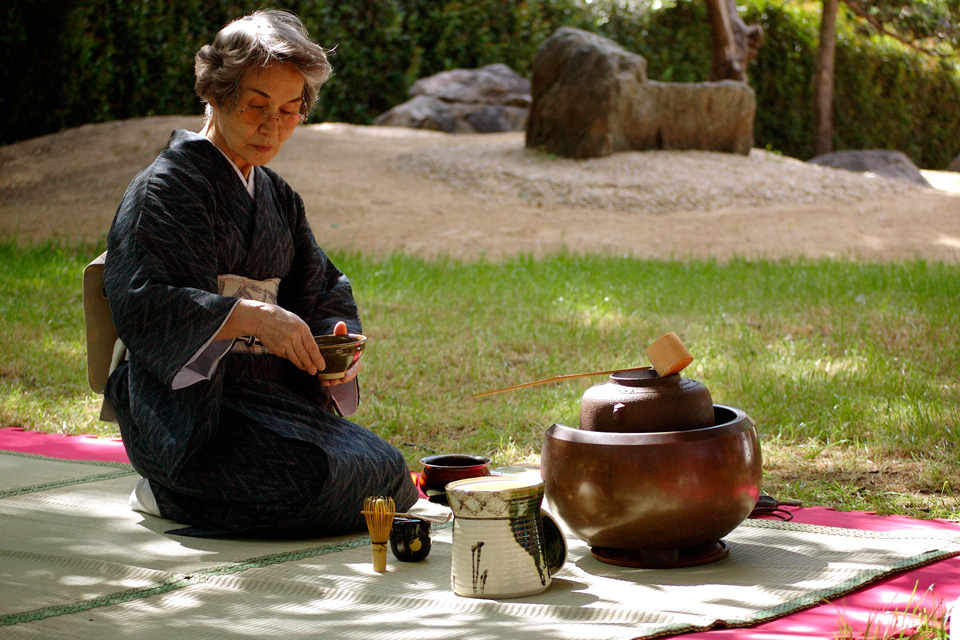 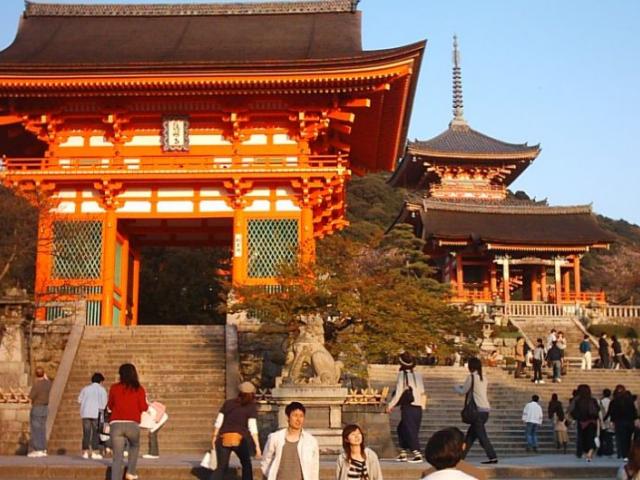 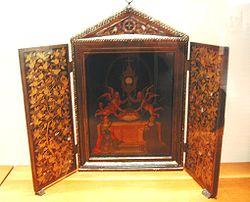 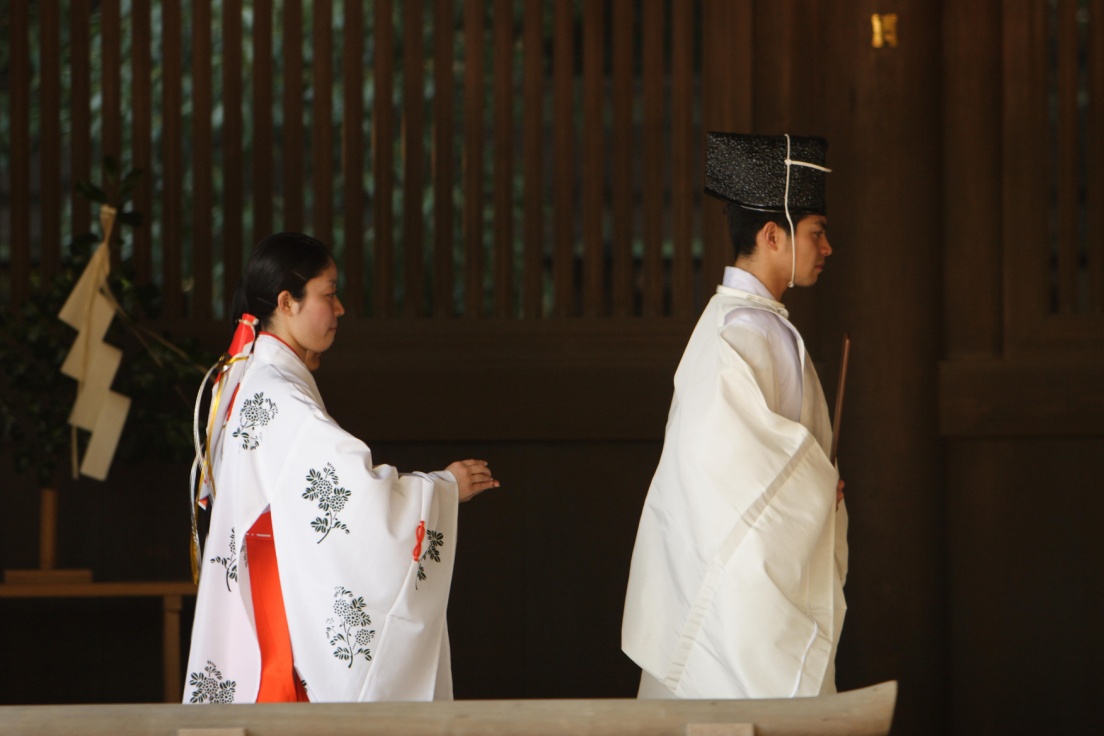 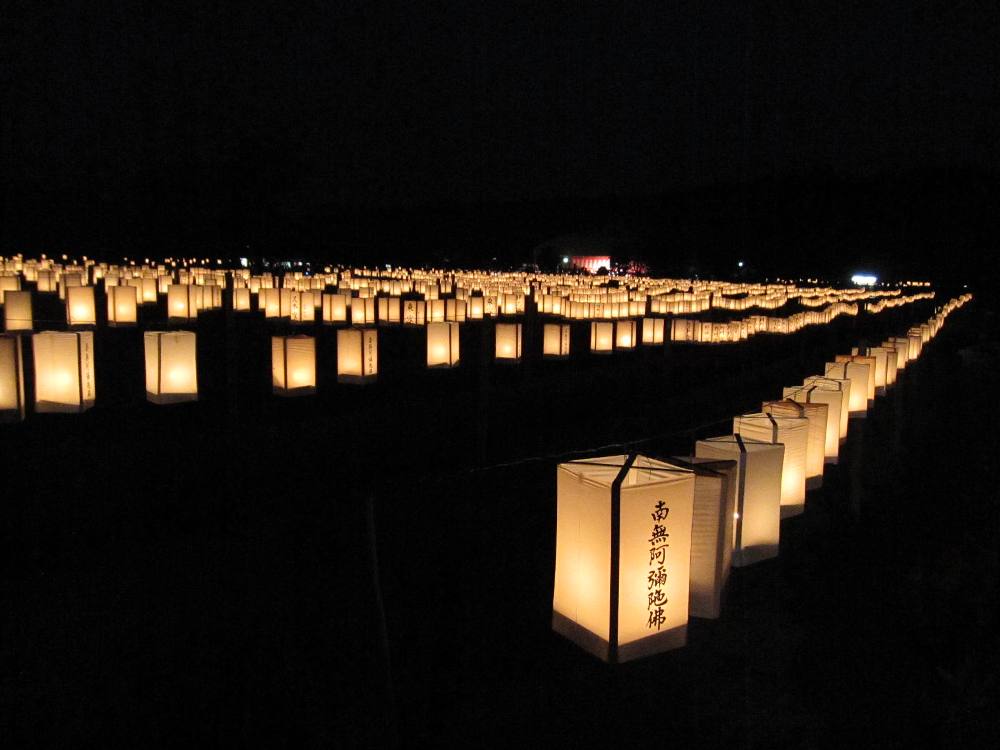 šintoismus
Tokio
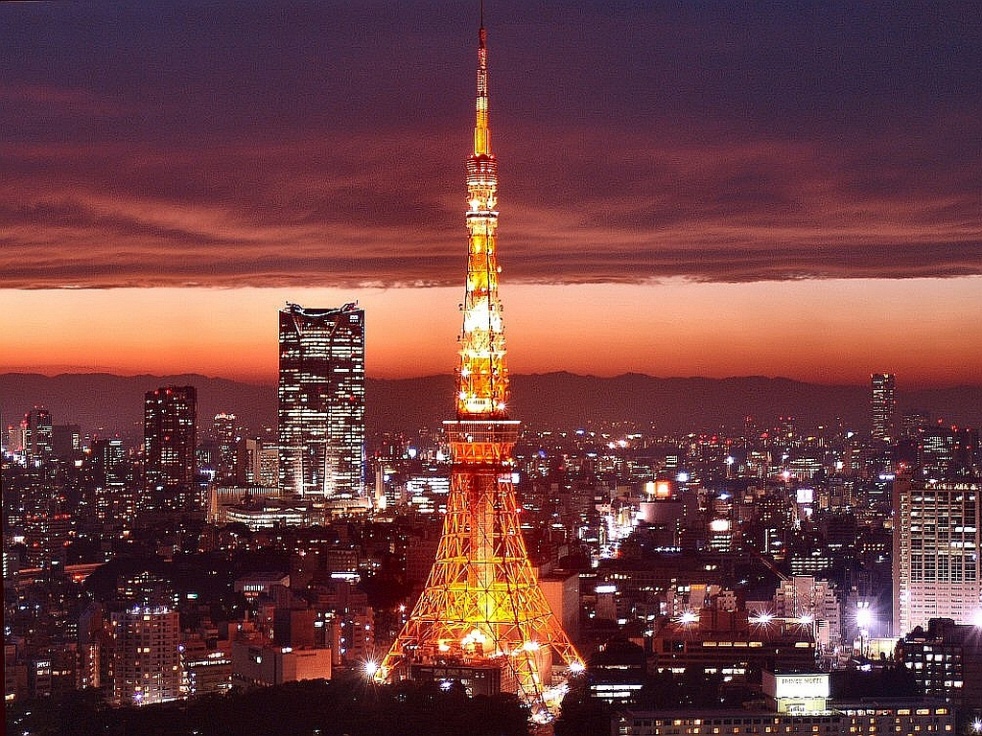 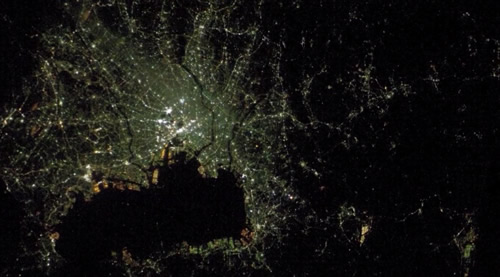 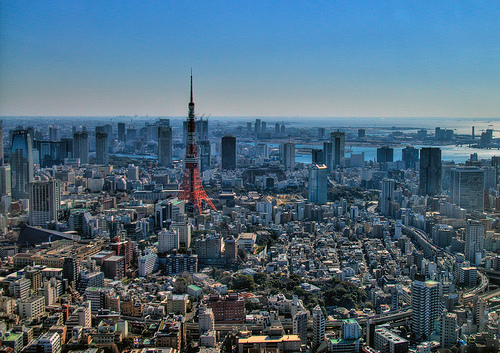 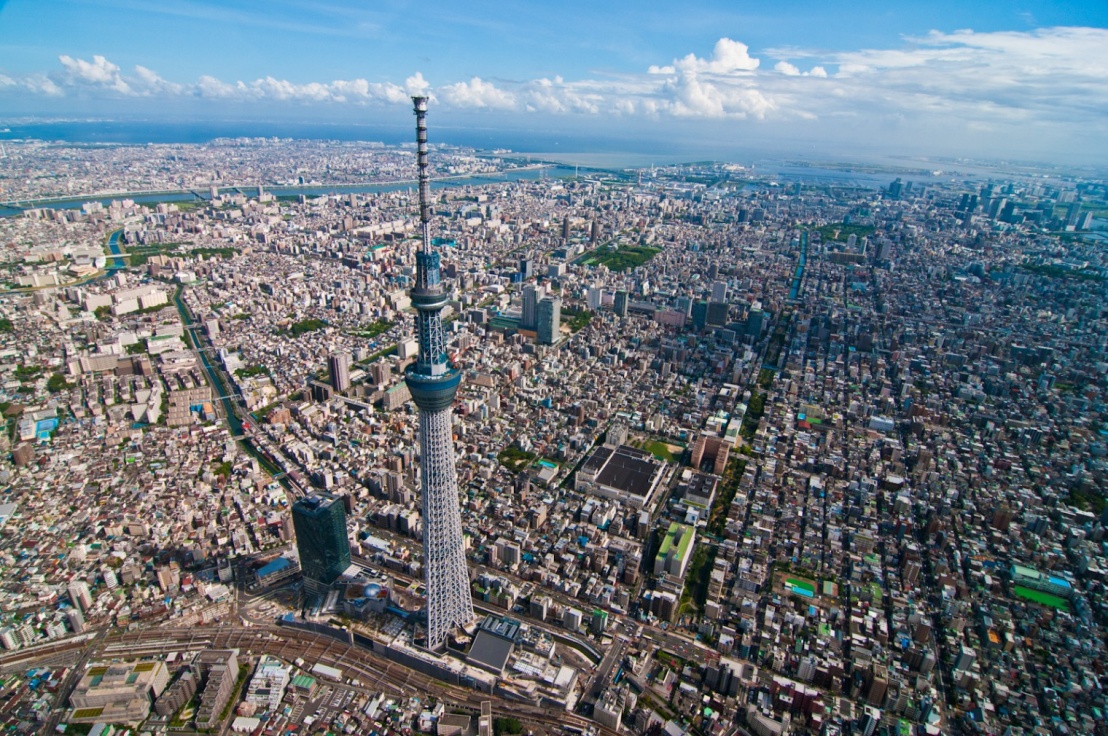 HOSPODÁŘSTVÍ
Japonsko patří mezi hospodářsky...................... státy světa. 
Měnou je ................ .
Země nemá téměř žádné .................................., proto se musí dovážet.
nejvyspělejší
jen
nerostné suroviny
Japonské výrobky
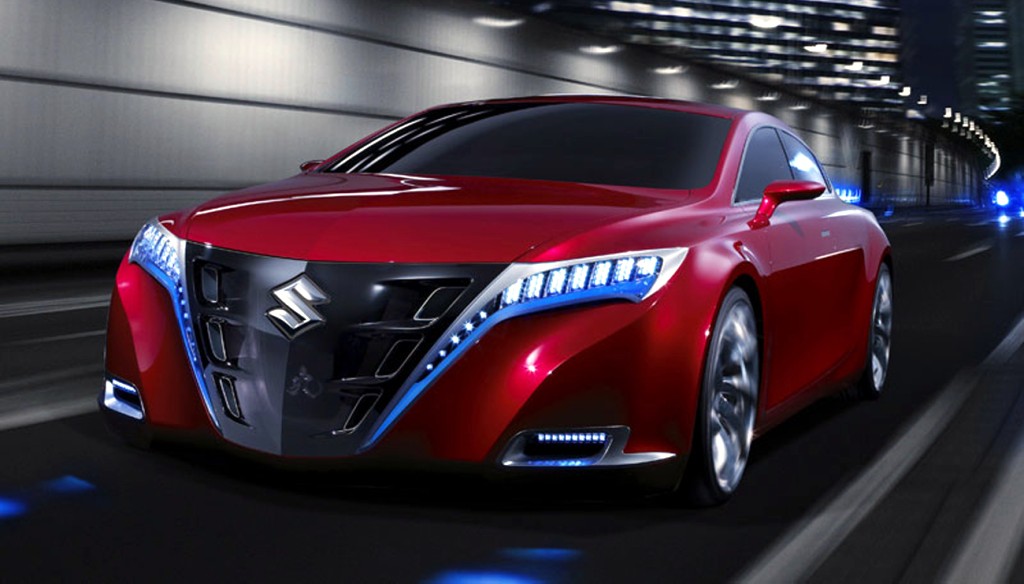 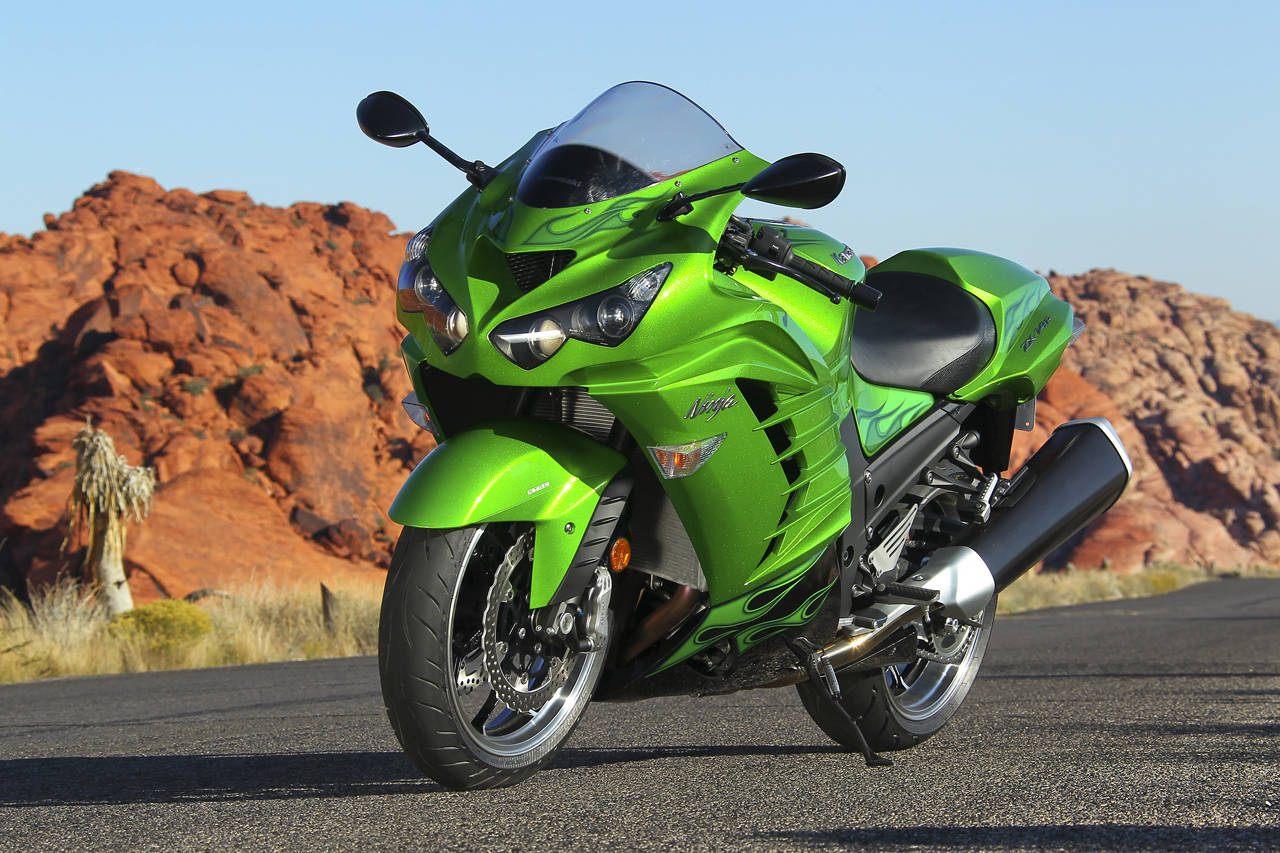 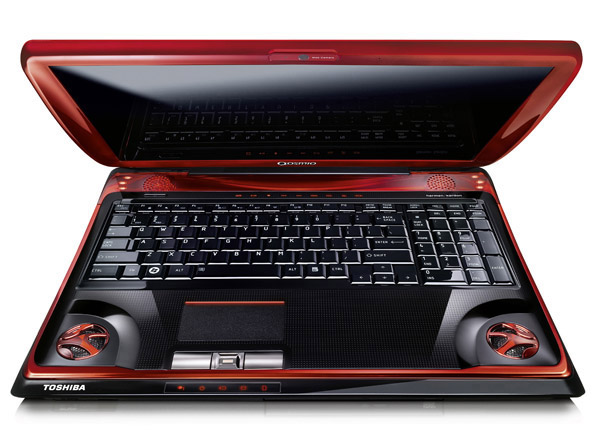 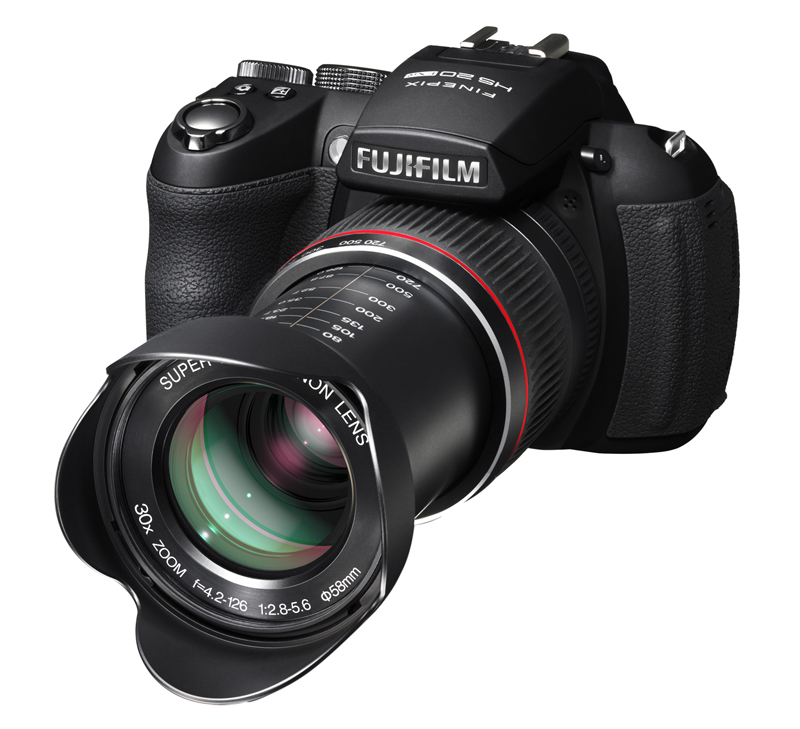 ASIMO
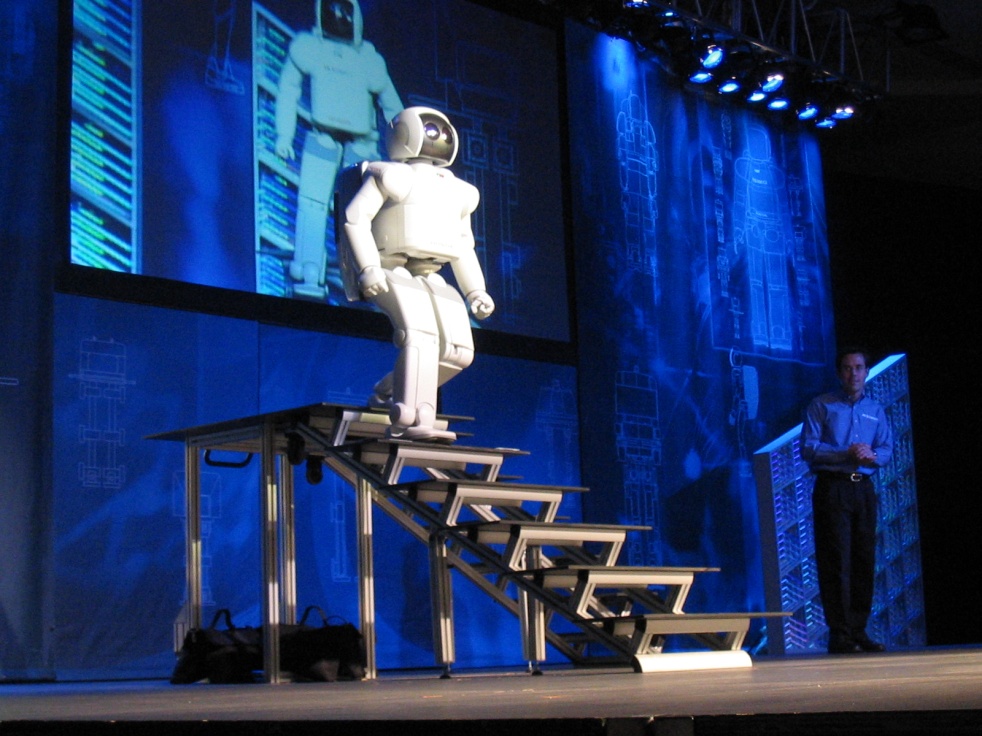 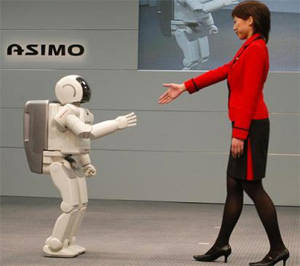 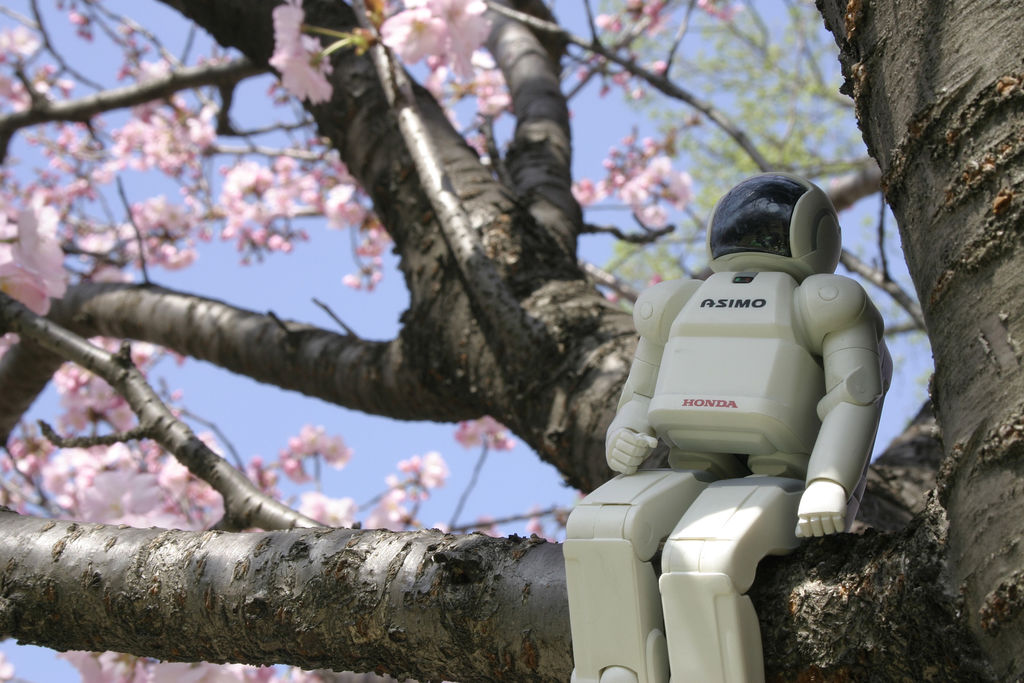 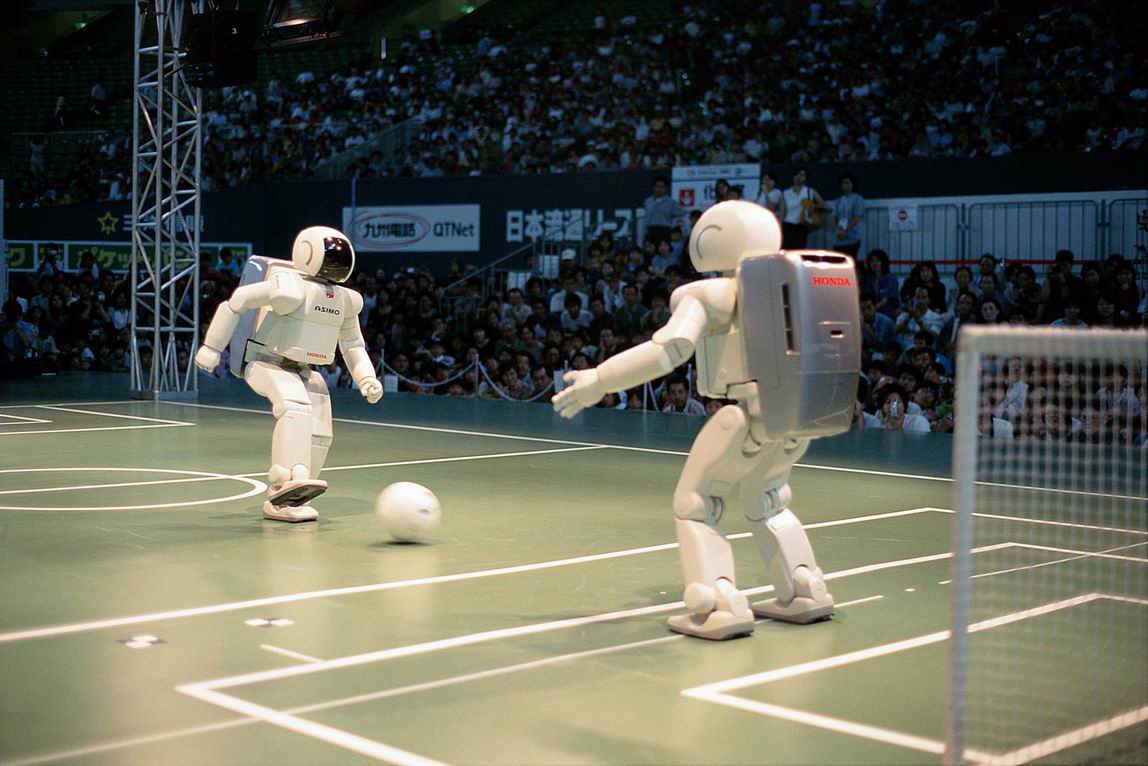 rýže
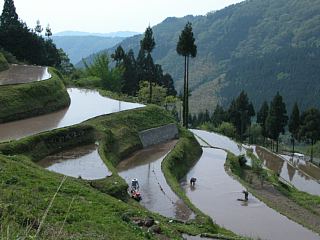 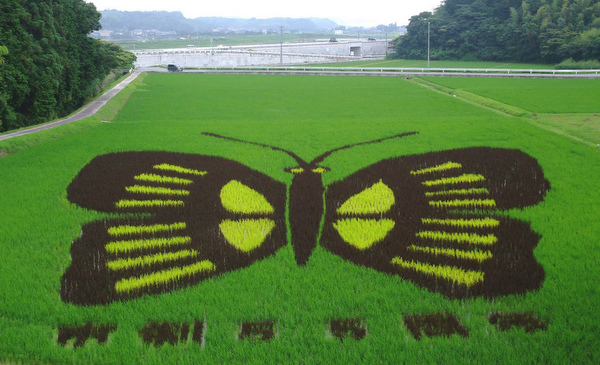 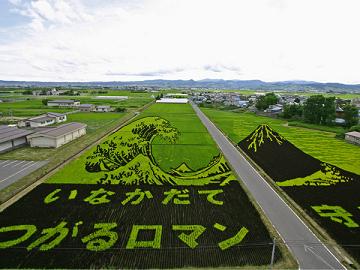 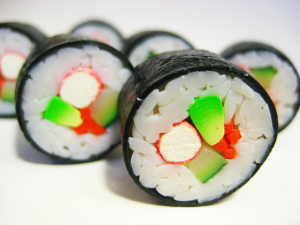 Šinkanzen-rychlovlak
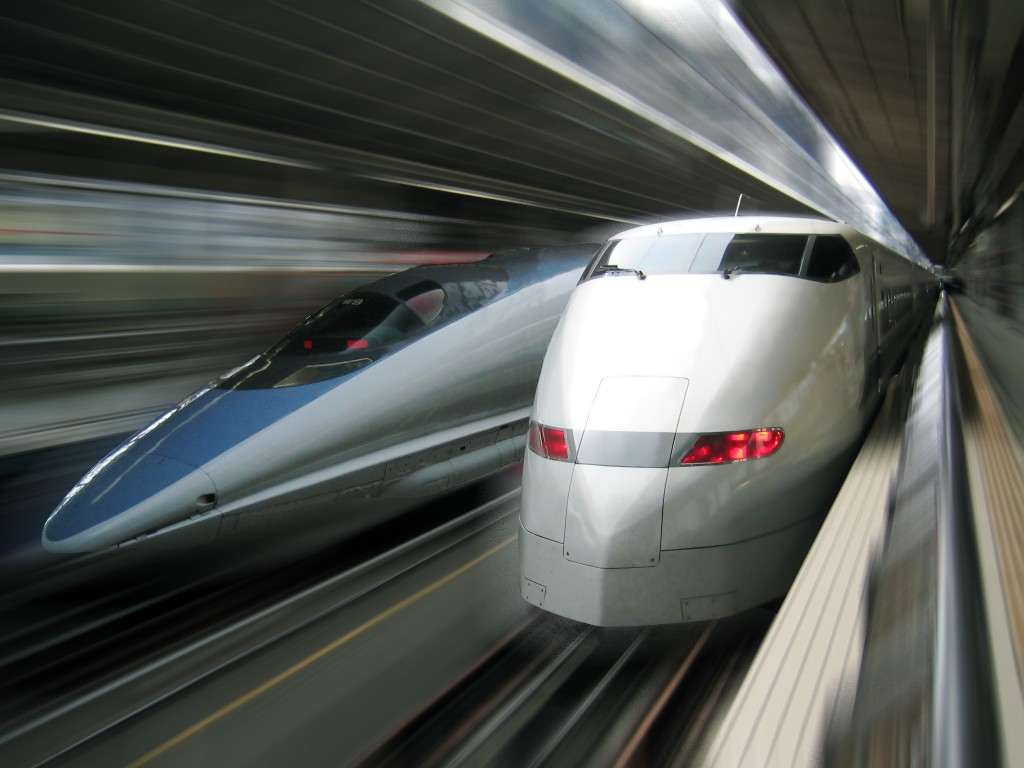 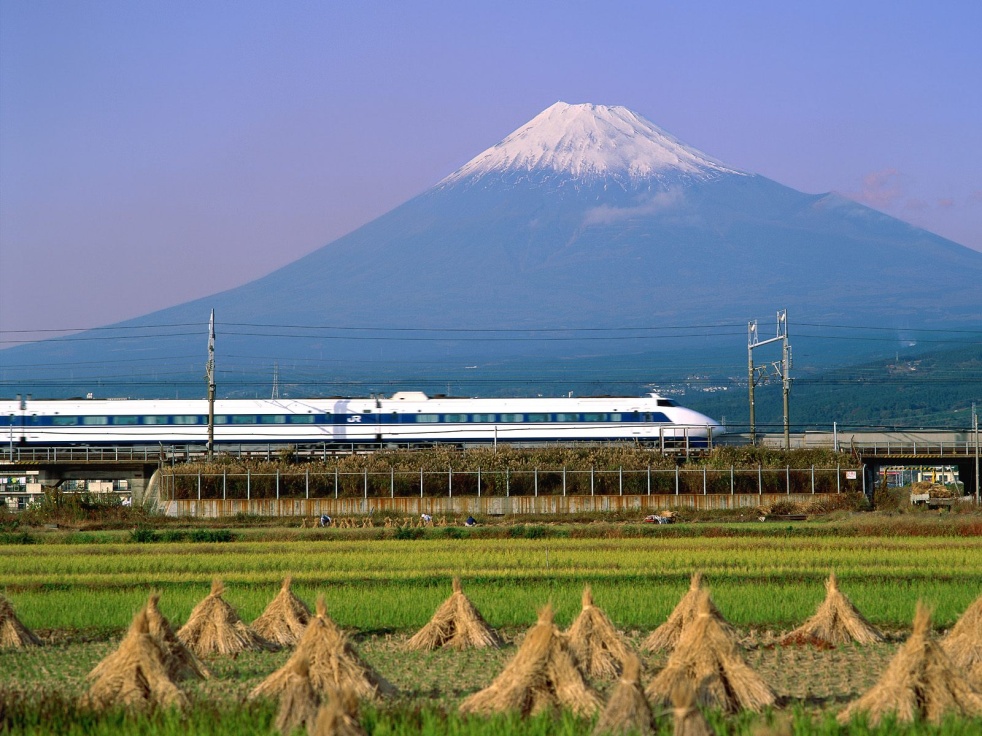 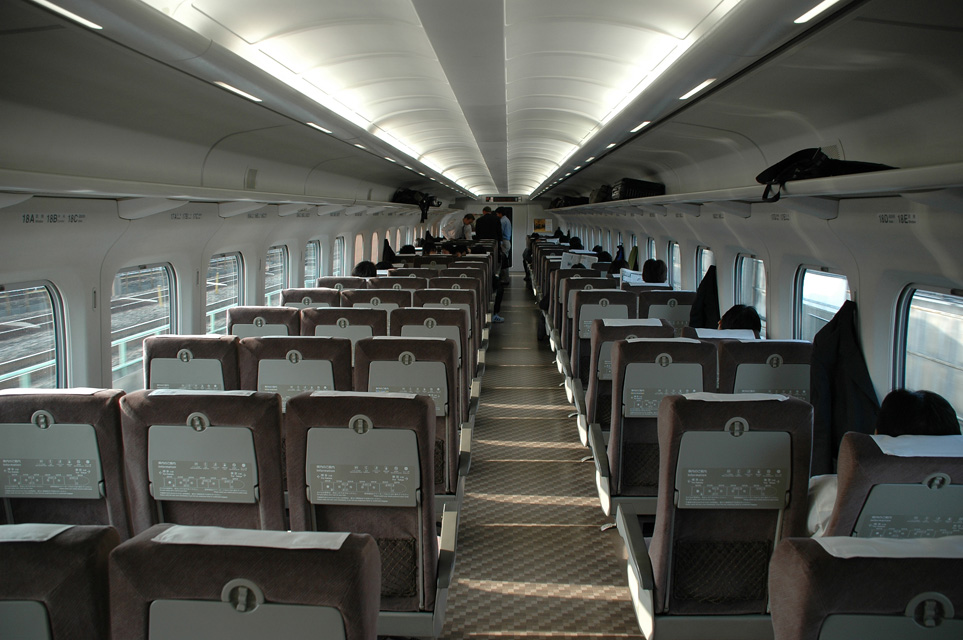 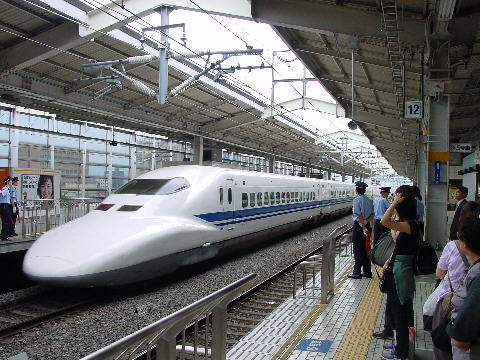 Co ještě známe z JAPONSKA ?
Gejša – japonská inteligentní žena.
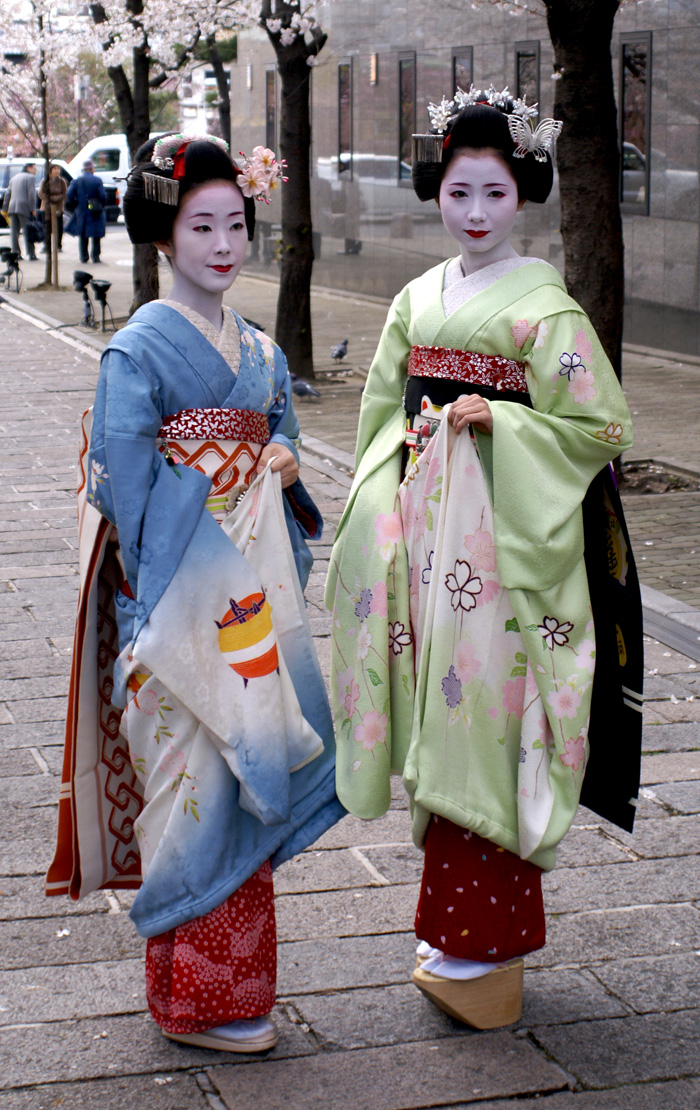 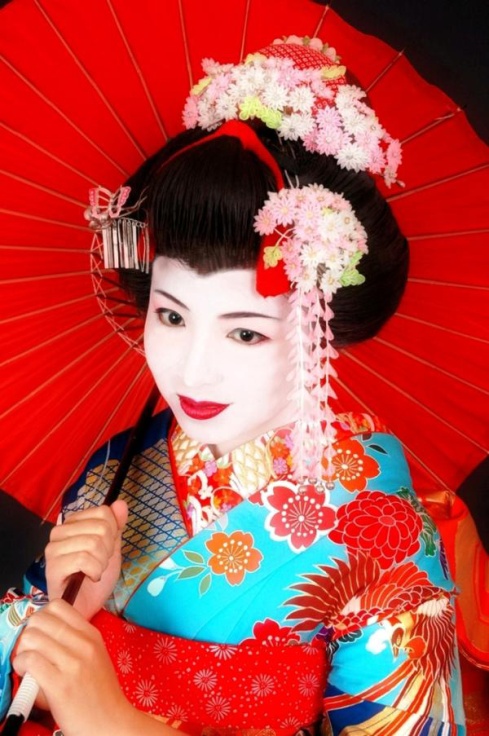 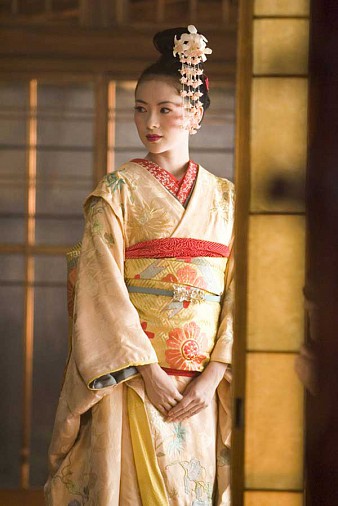 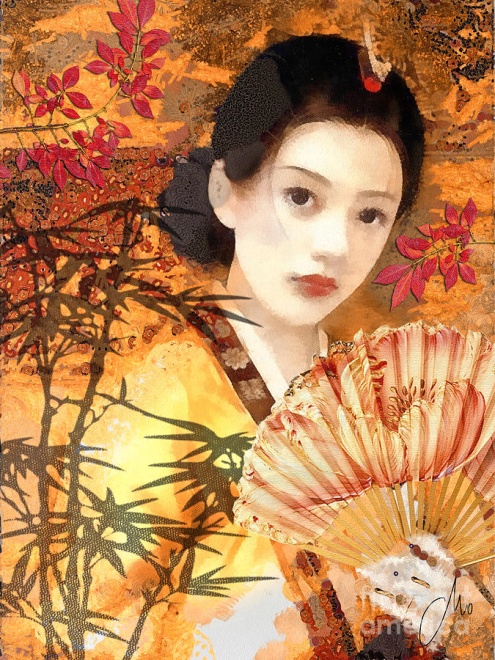 Co ještě známe z JAPONSKA ?
Bonsaj – malý stromek.
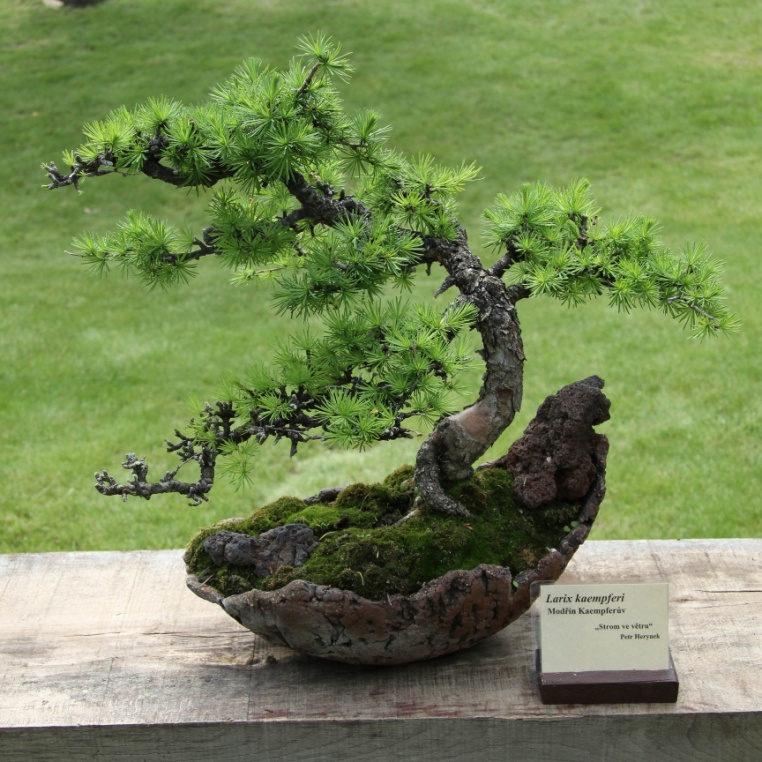 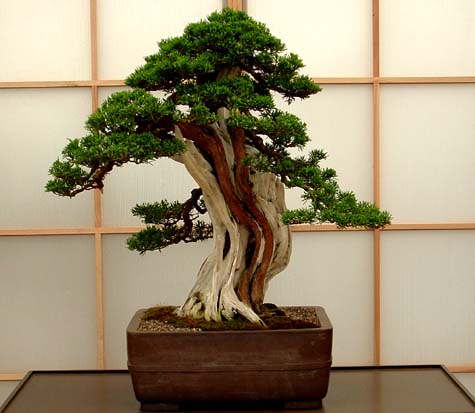 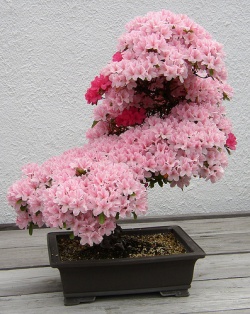 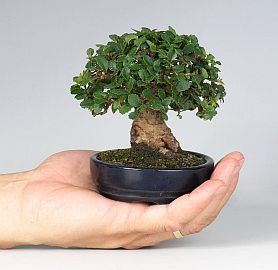 Co ještě známe z JAPONSKA ?
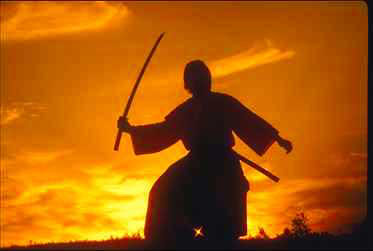 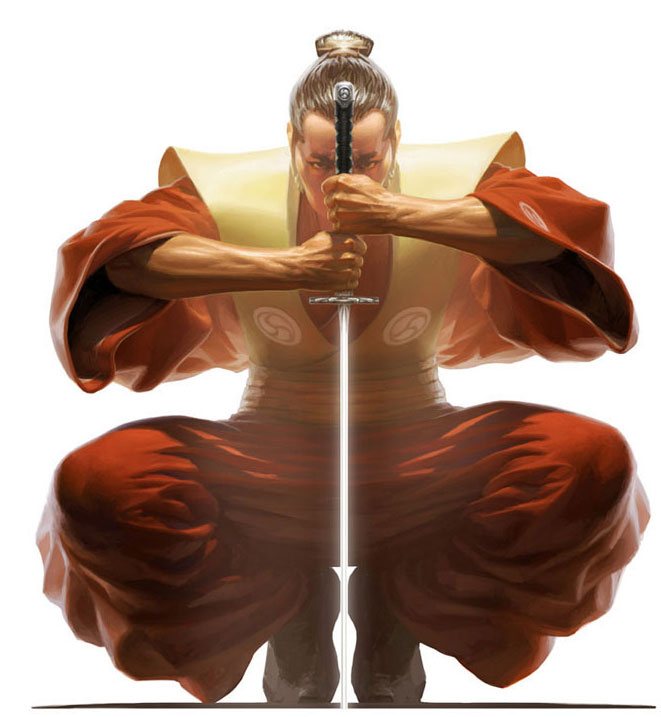 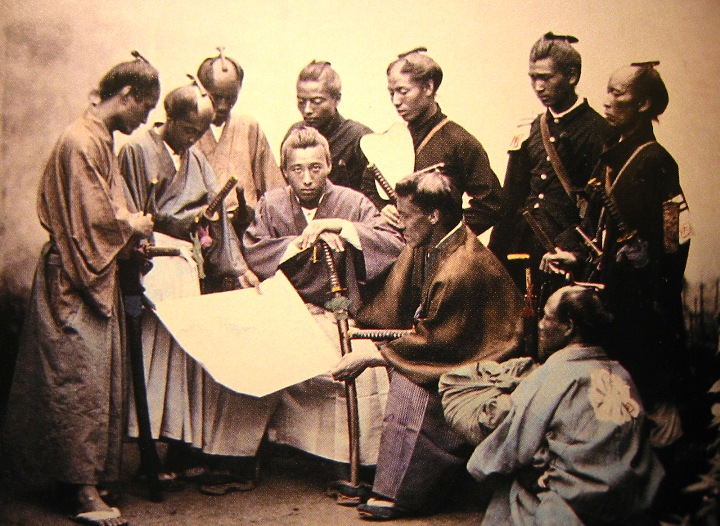 Co ještě známe z JAPONSKA ?
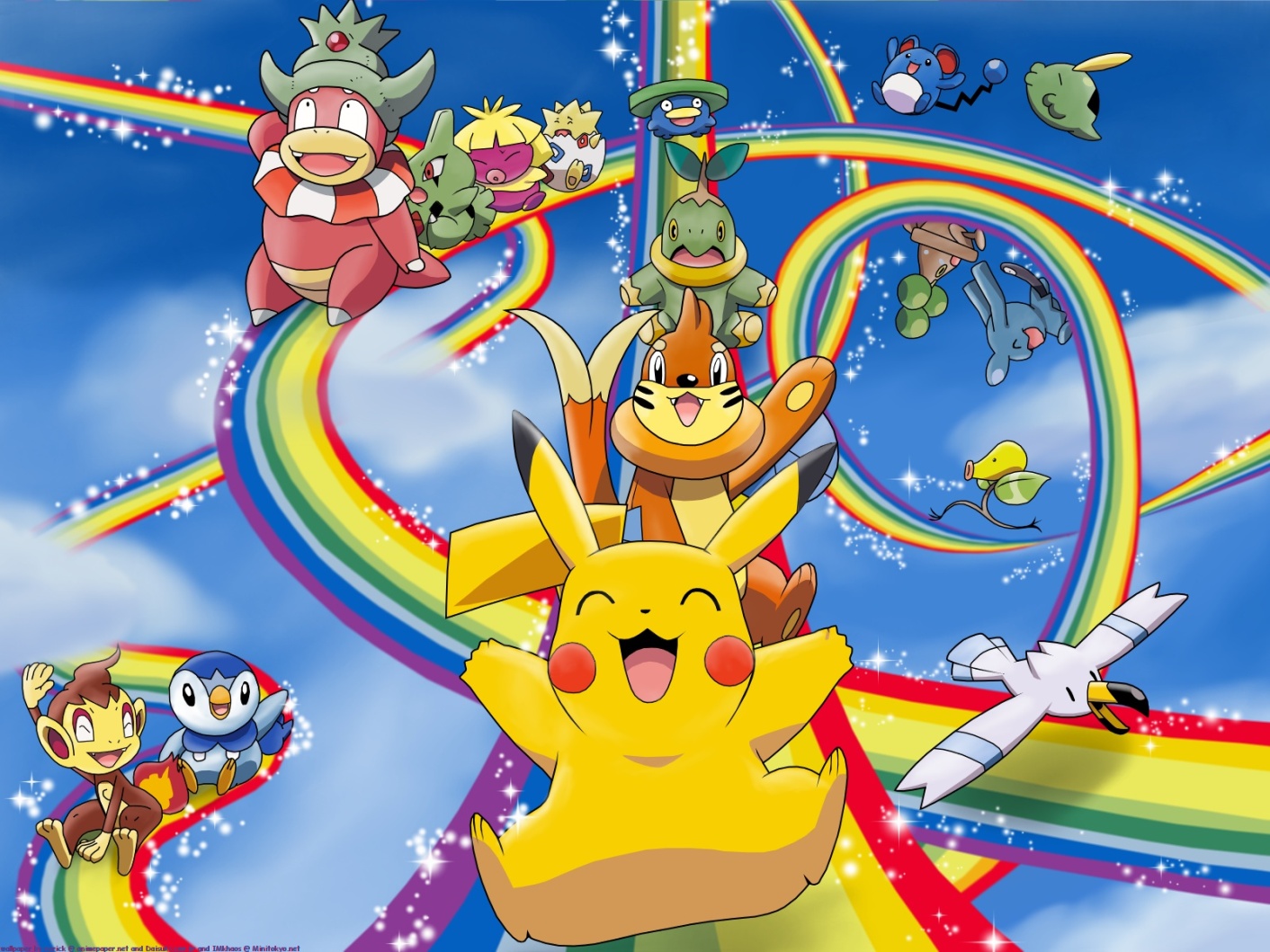 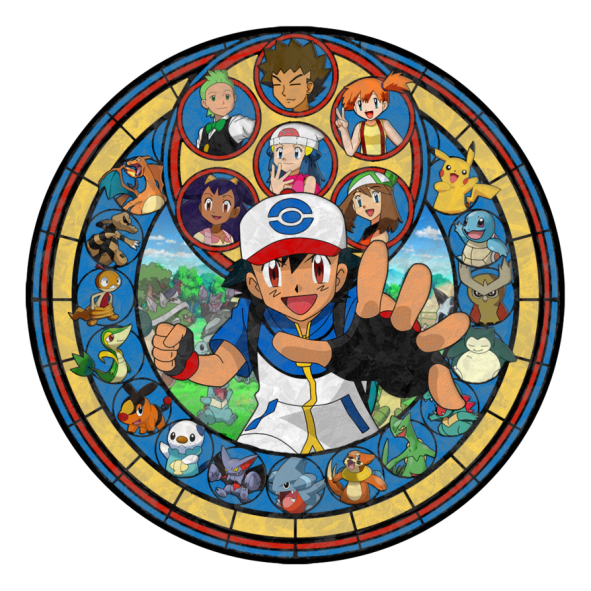 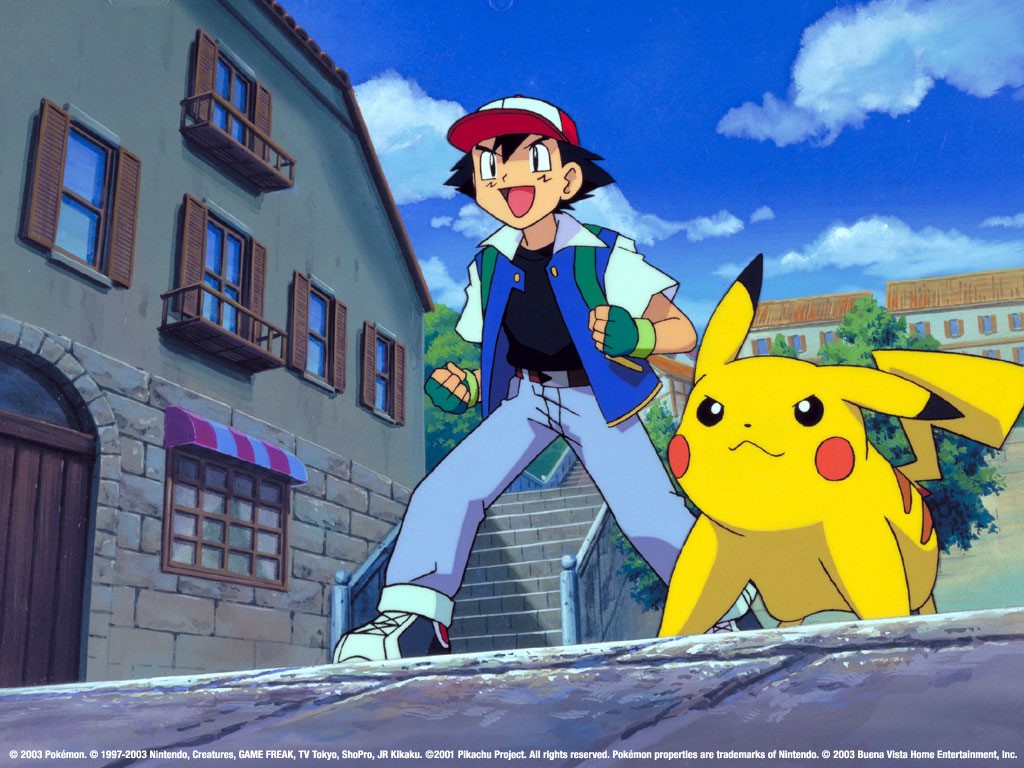 Co ještě známe z JAPONSKA ?
Vzniklo tady vícero bojových umění.
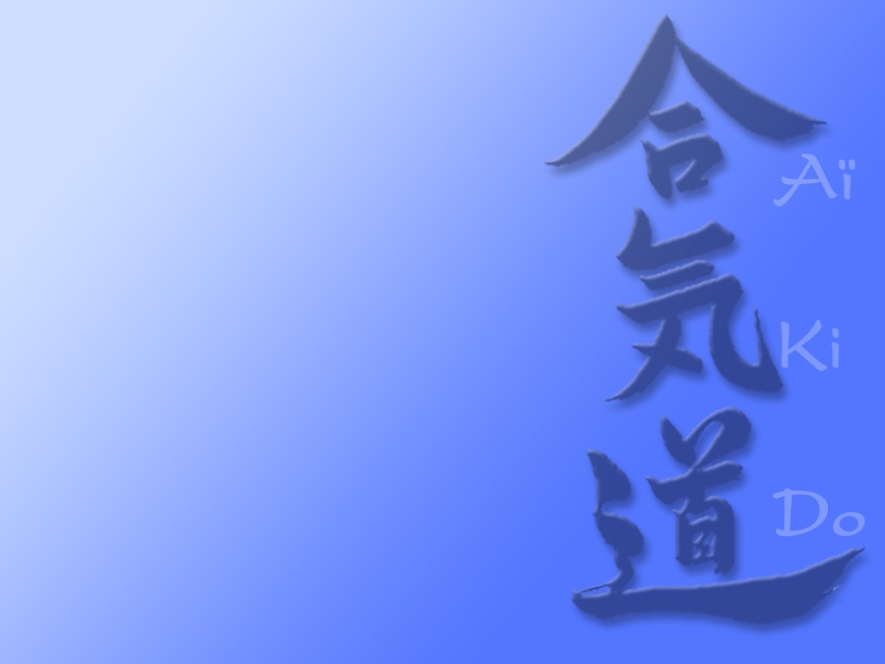 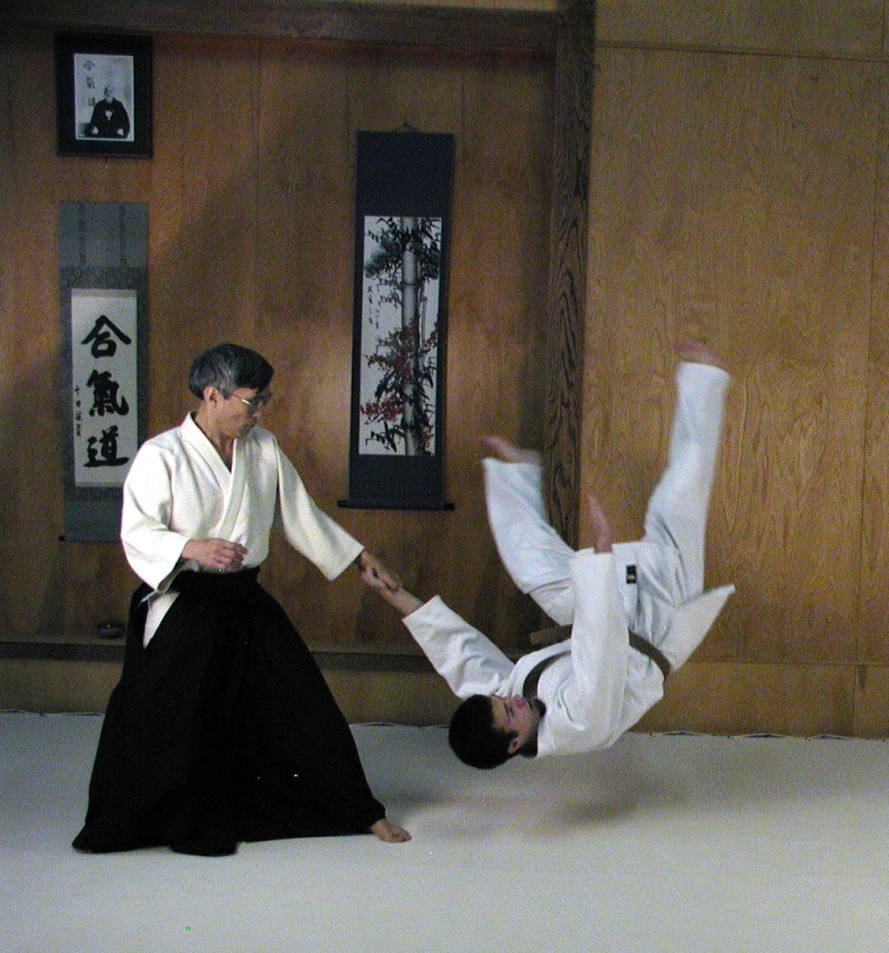 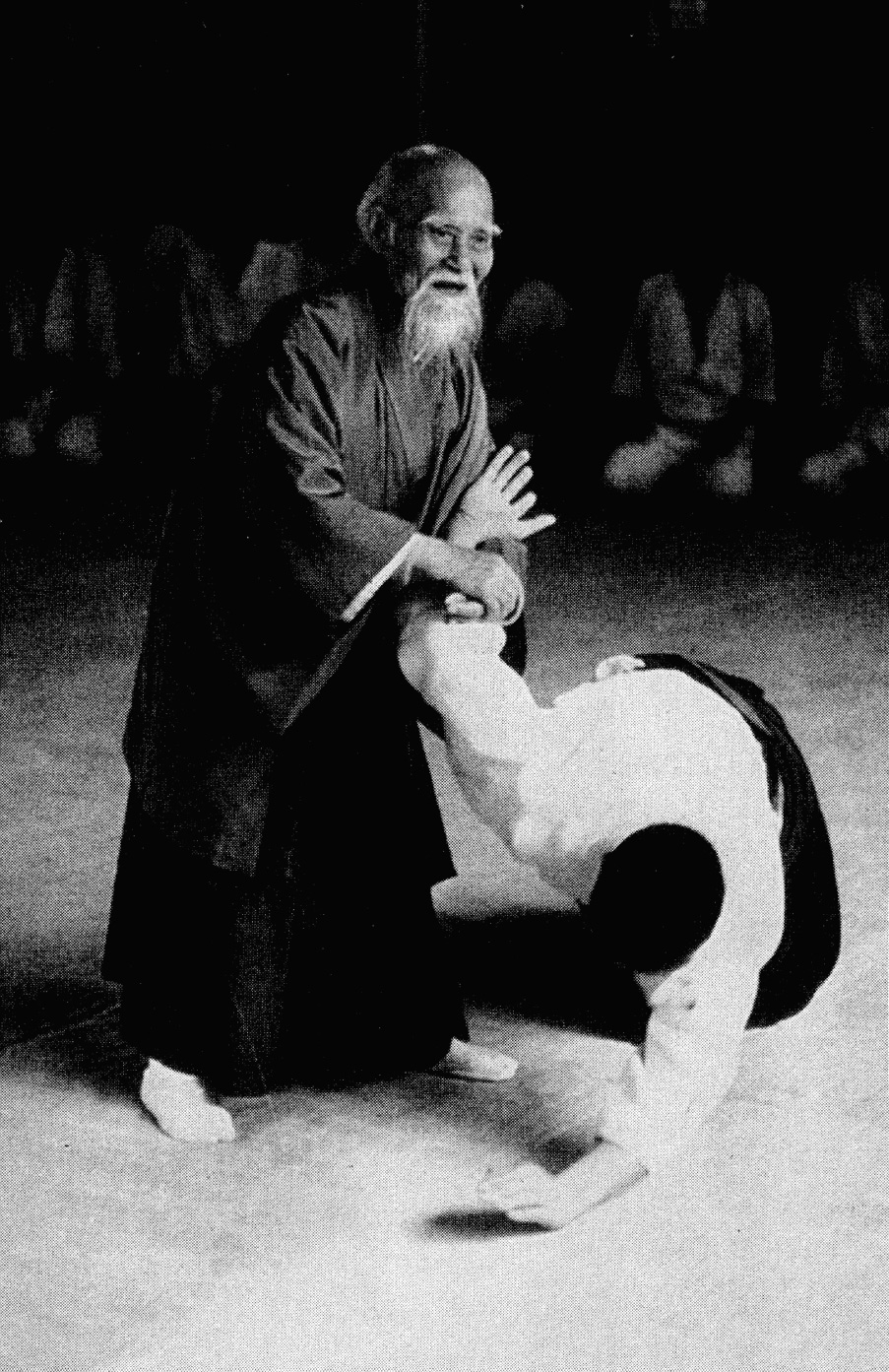 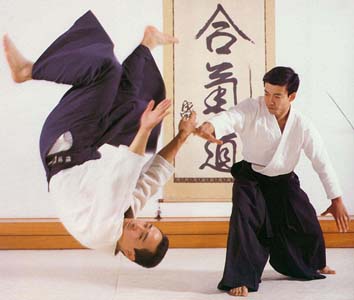 Co ještě známe z JAPONSKA ?
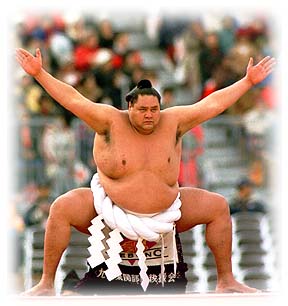 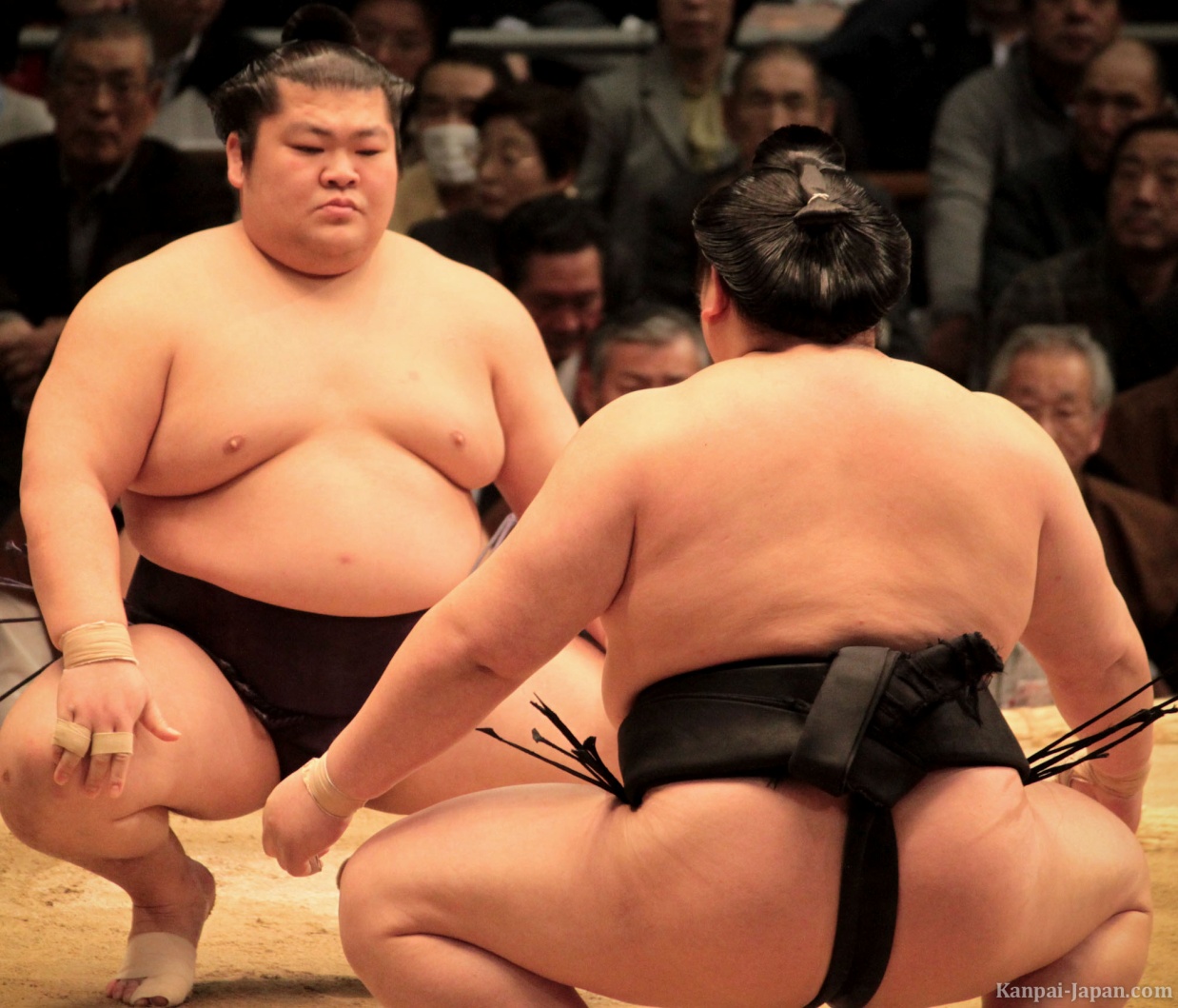 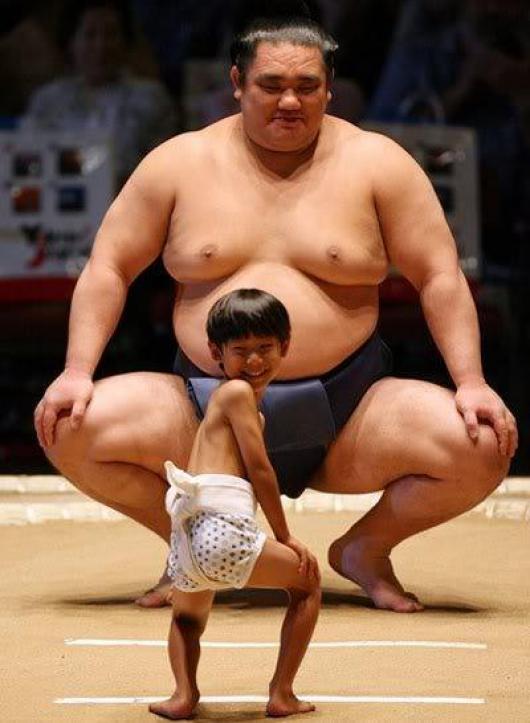 Co ještě známe z JAPONSKA ?
Populární tamní jídlo je sushi.
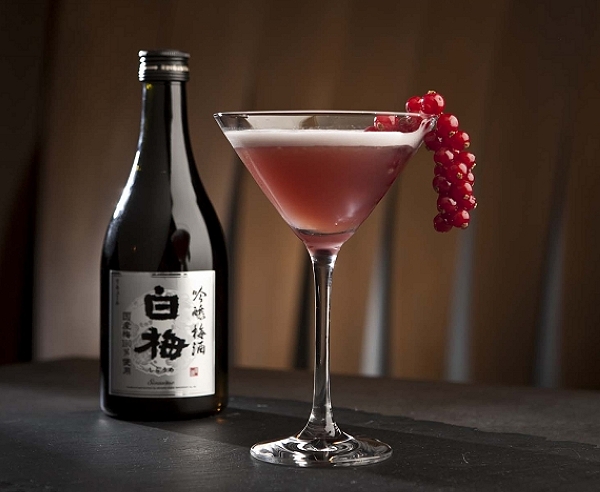 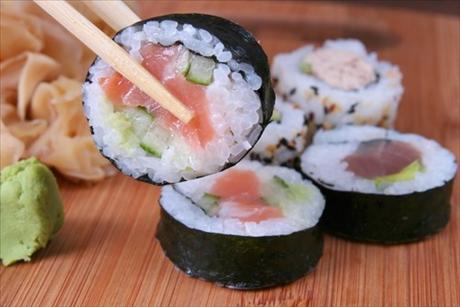 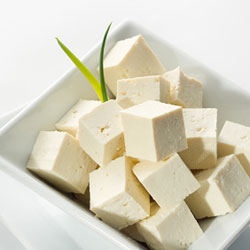 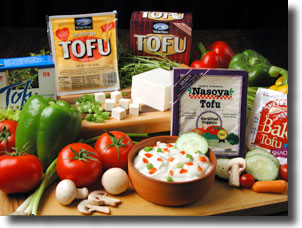 Zápis do sešitů
HLAVNÍ MĚSTO: TOKIO
POČET OBYV.: 126 mil.
ROZLOHA: 377 835 km²

JAPONSKO se skládá z více než 3000  ostrovů
největší z nich jsou: Honšú, Kjúšú, Šikoku a Hokkaidó. 
Povrch Japonska je převážně hornatý, pohoří  jsou sopečného původu. 
Nejvyšším pohořím jsou Japonské Alpy, které dosahují nejvyšší nadmořskou výšku: 3776 m.n.m. vrcholem Fudžisanu. 
Fudži je činná sopka, posvátná hora šintoistů. 
Národním stromem je sakura – japonská třešně. 
Japonsko často postihuje zemětřesení, v průběhu kterého vznikají v Tichém oceánu nebezpečné vlny cunami.
Zápis do sešitů 

Téměř všichni obyvatelé (98,3%) jsou Japonci. 
Nejpočetnější menšinou jsou Korejci.
Zdravý životní styl Japonců má vliv na jejich dlhověkost – muži se v průměru dožívají 79,6 a ženy 86,4 let. 
Je tady přestárnuta populace – vysoké % lidí ve věkové hranici nad 64 let. 
Japonsko patří mezi hospodářsky nejvyspělejší státy světa.
Významná je výroba automobilů, robotů, fotoaparátů a další inteligentní elektroniky.  
Měnou je jen.
Země nemá téměř žádné nerostné bohatství, proto se musí dovážet. Hlavně z Austrálie a Indie.
Dobrý den žáci,

          na základě probíraného učiva východní Asie musíme státům Japonsko a Čína věnovat větší pozornost. Na dnešní hodině to bude Japonsko, příští hodinu budeme pokračovat Čínou. Pak už by to bylo z východní Asie všechno. V učebnici zeměpisu najdeme Japonsko na stranách 116 a 117, pod názvem Do země vycházejícího slunce. Tyto strany si přečteme. Pak se podíváme na videa a nakonec si zapamatujeme shrnutí v podobě zápisu do sešitů, který je obsahem předkládané prezentace. Projděte si obrazovou přílohu prezentace, detailně vystihuje tamní krásu a kulturu Japonska.
Videa zde: 
https://www.youtube.com/watch?v=lXVCT2HV3no (Japonsko)
https://www.youtube.com/watch?v=N3wduxuPkuo (Tokio).

S pozdravem 

MP
Děkuji za pozornost !